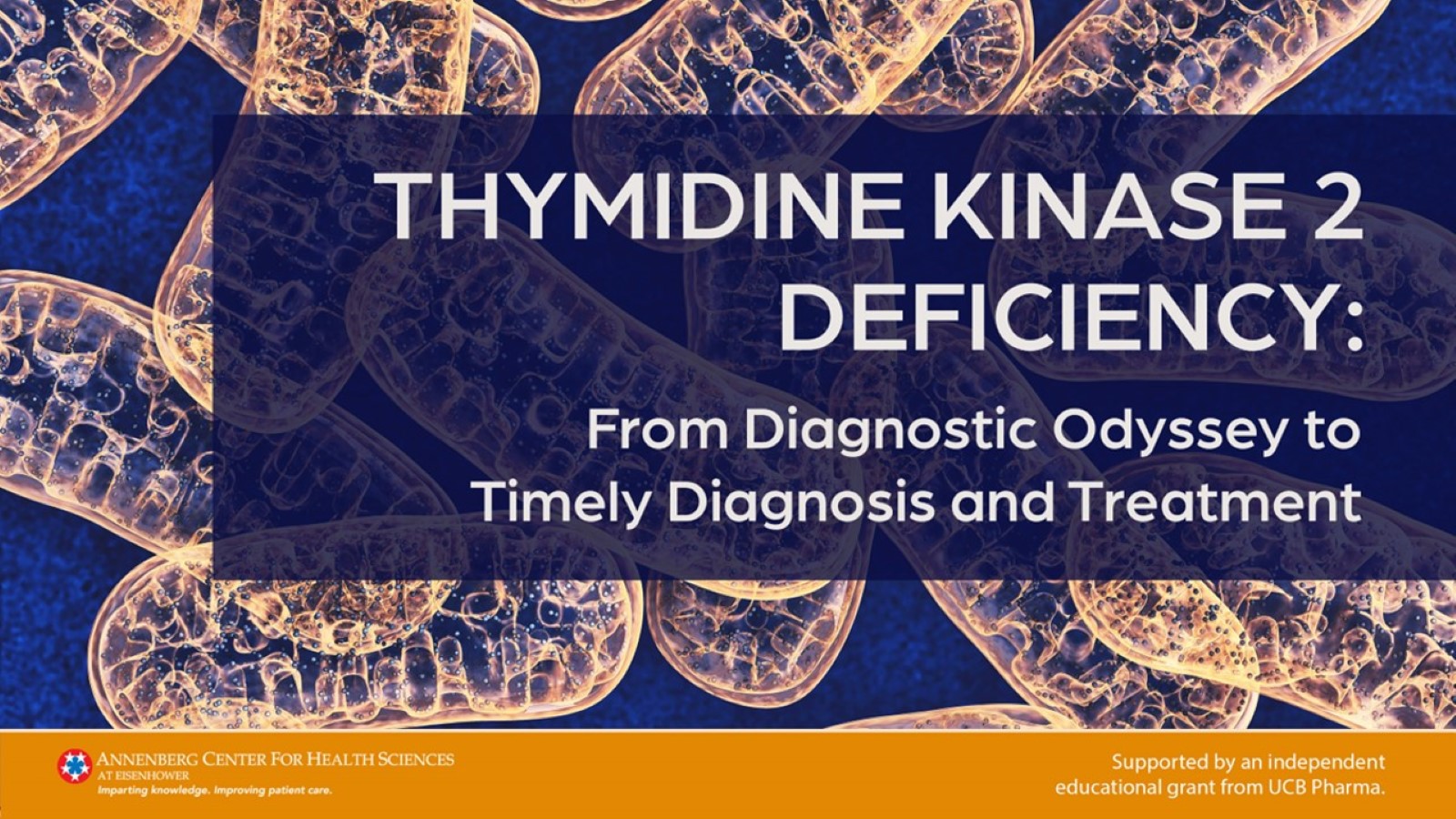 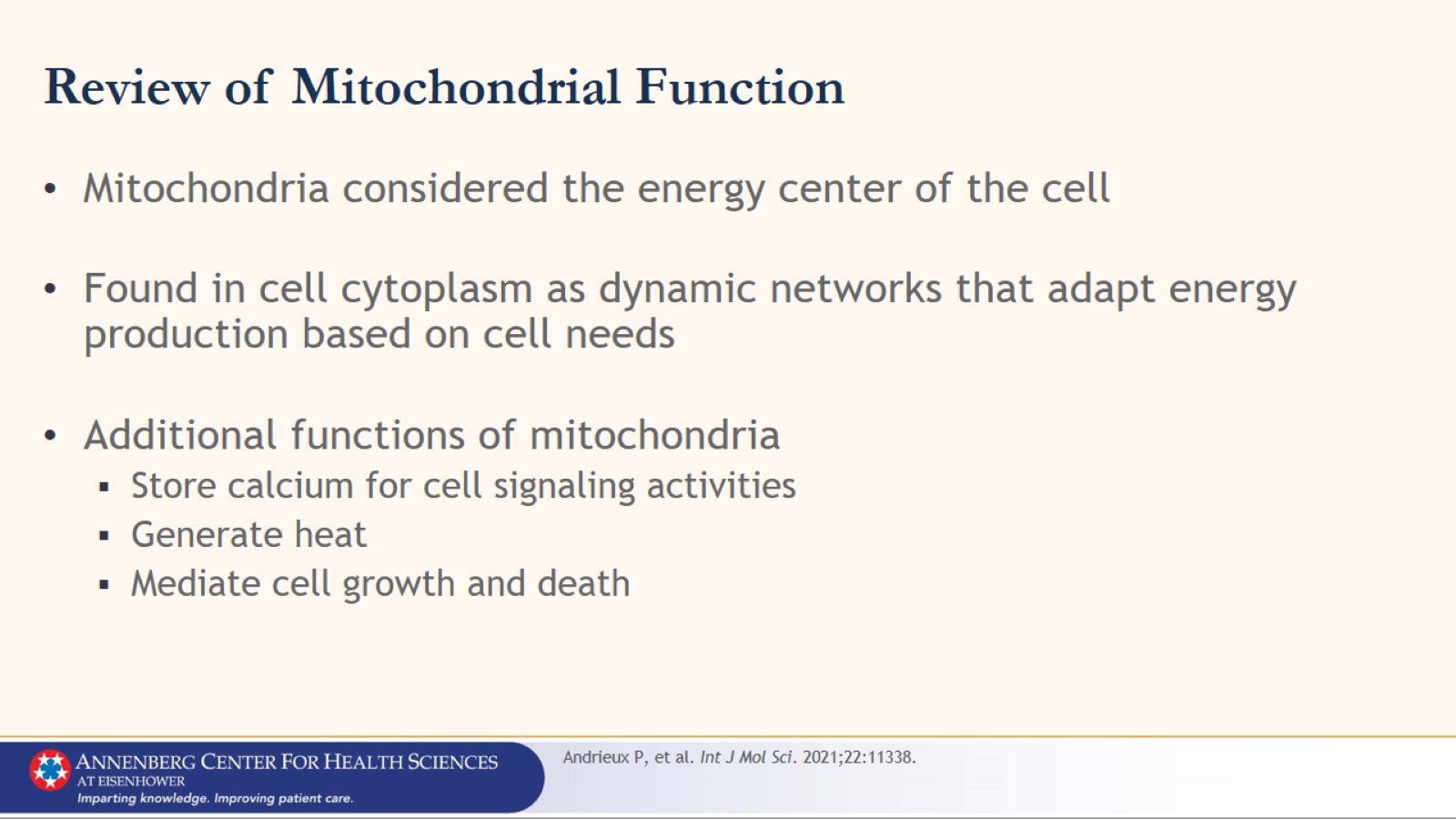 Review of Mitochondrial Function
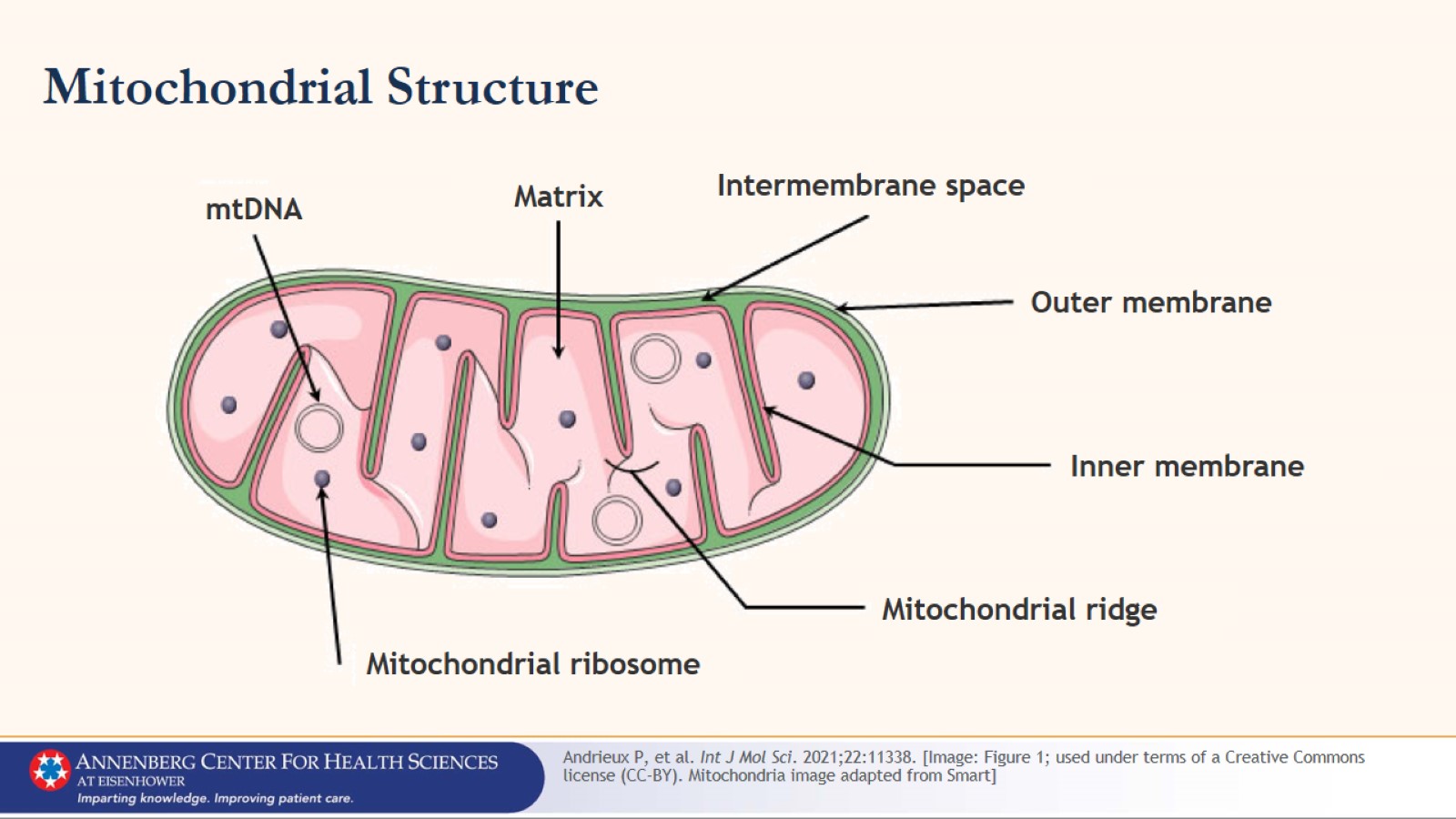 Mitochondrial Structure
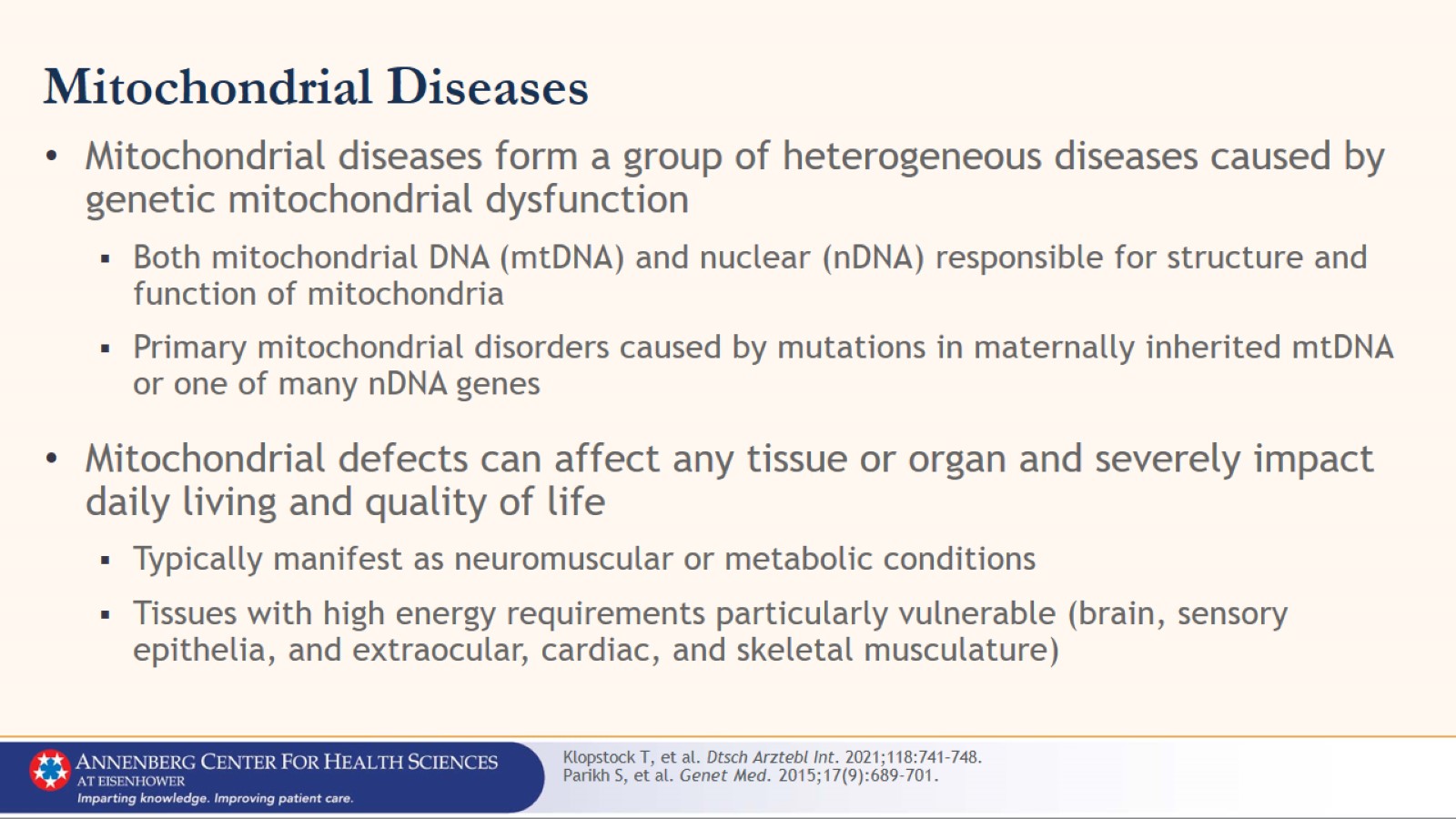 Mitochondrial Diseases
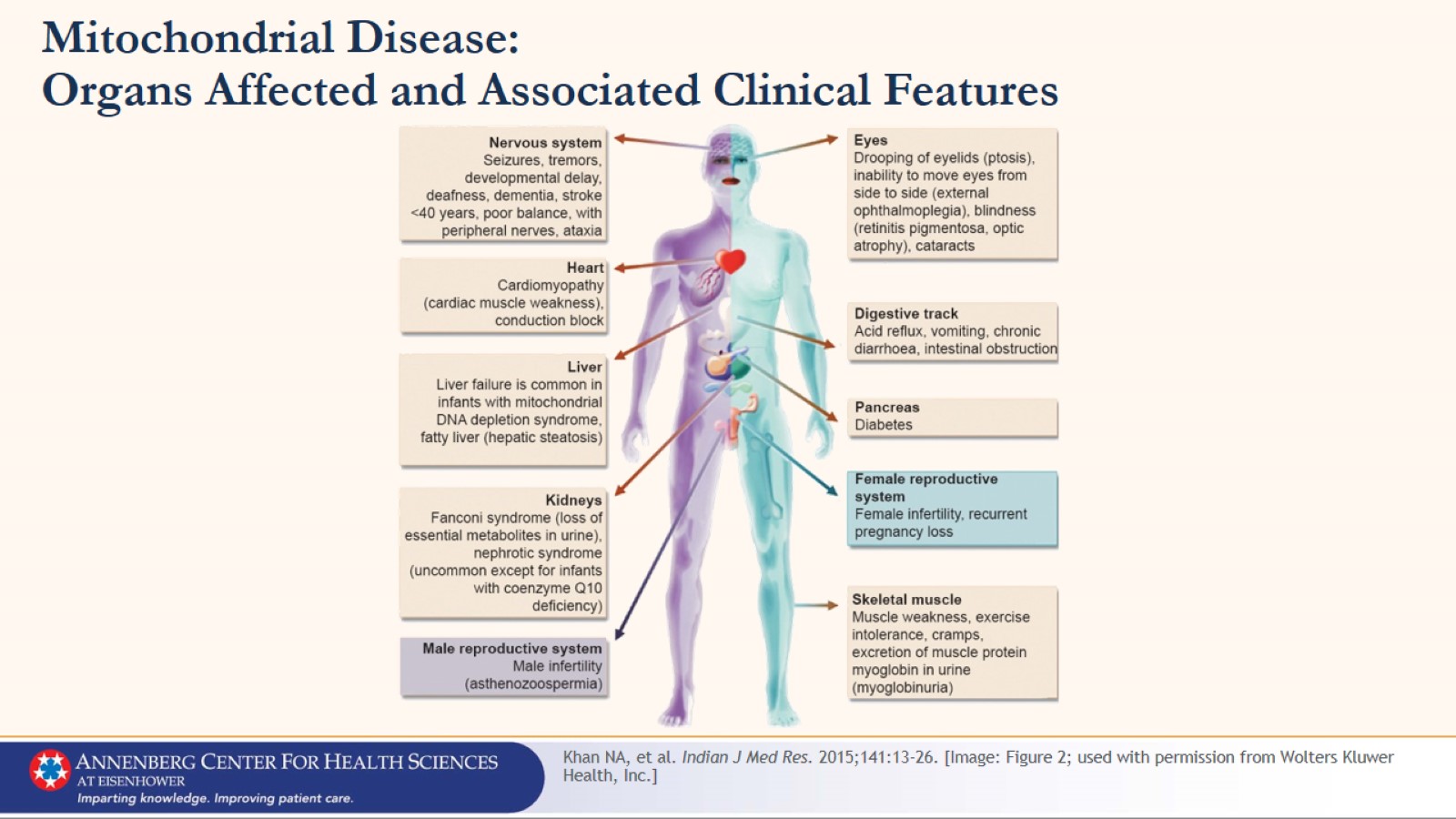 Mitochondrial Disease: Organs Affected and Associated Clinical Features
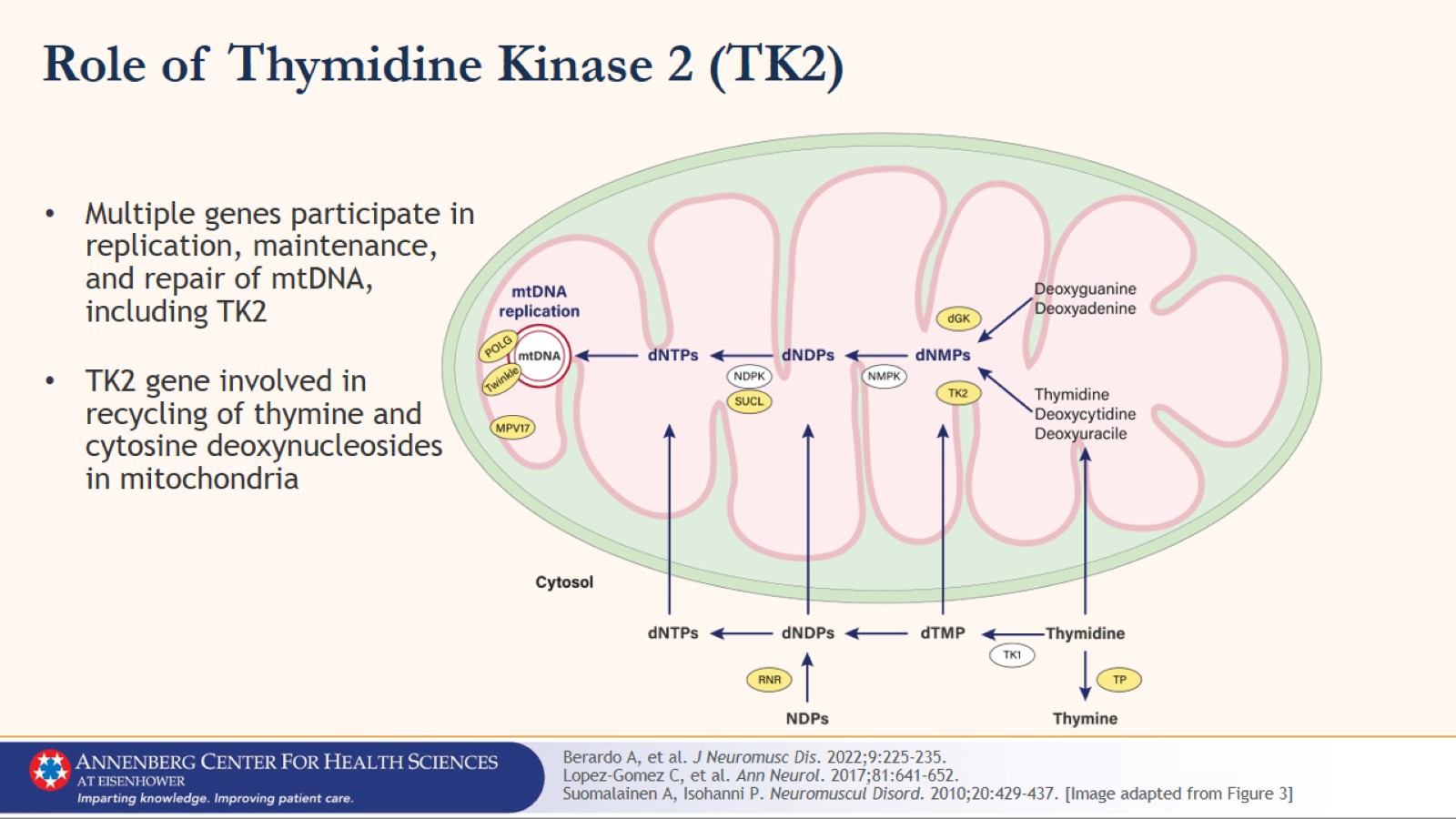 Role of Thymidine Kinase 2 (TK2)
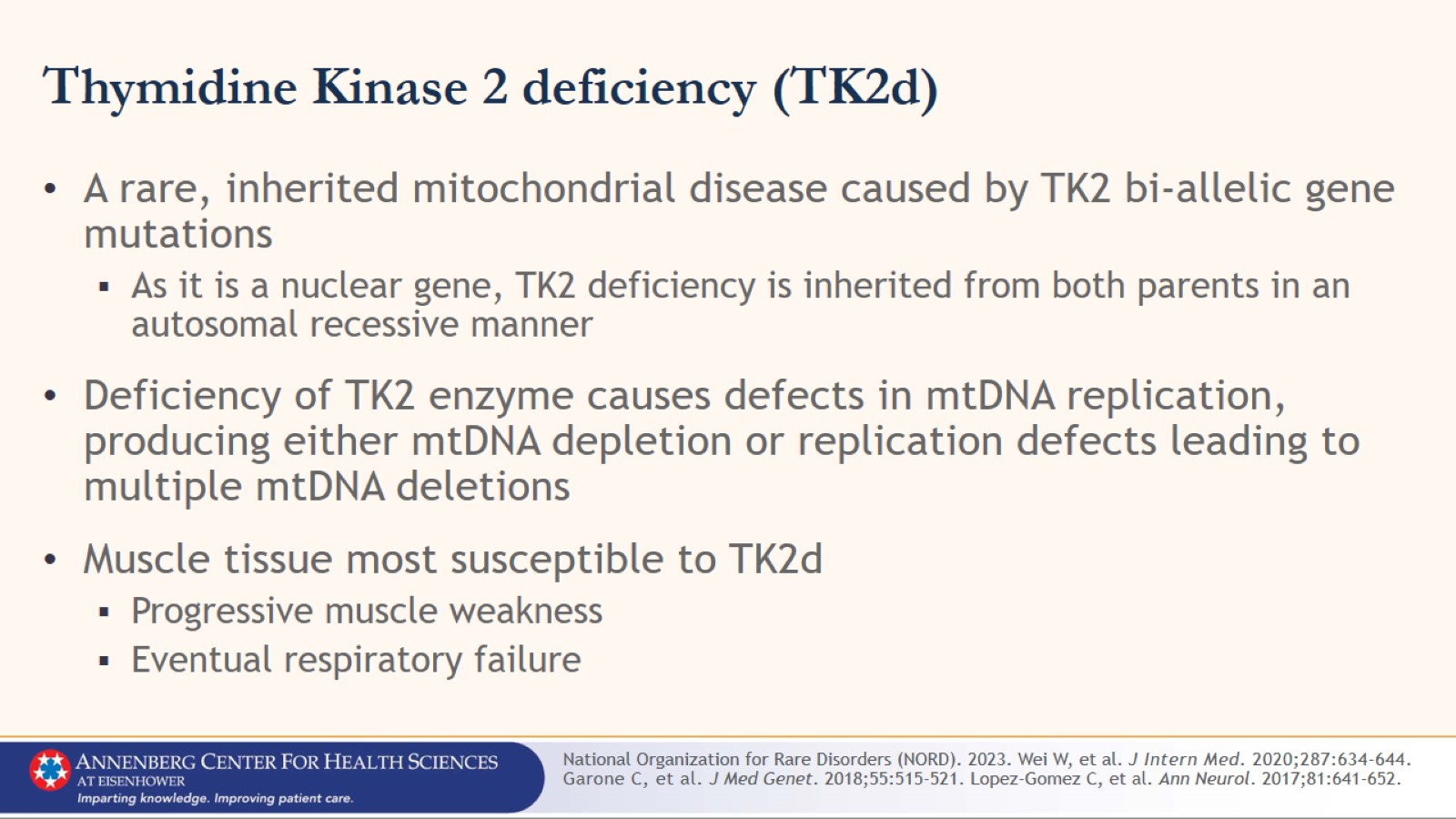 Thymidine Kinase 2 deficiency (TK2d)
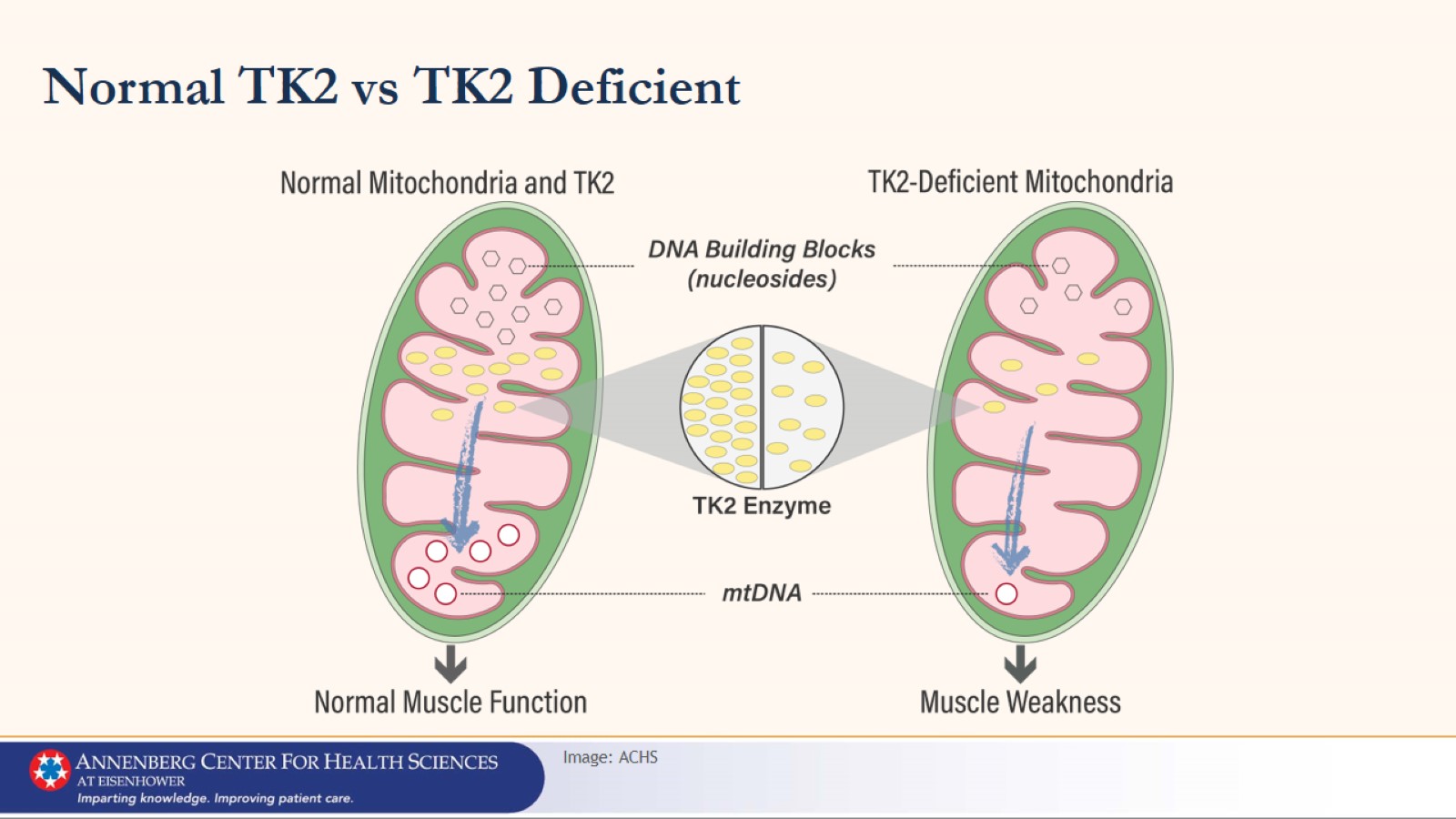 Normal TK2 vs TK2 Deficient
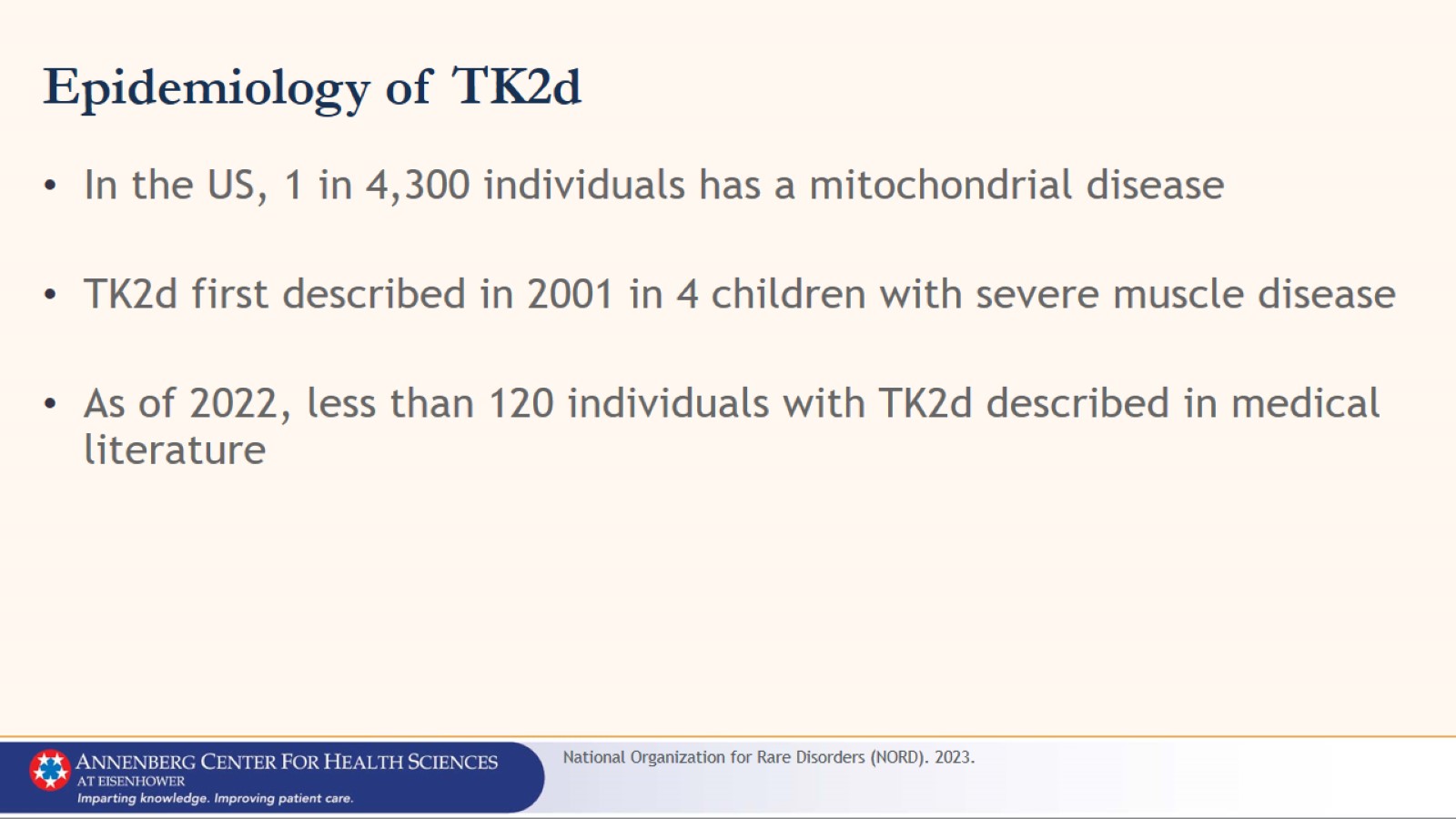 Epidemiology of TK2d
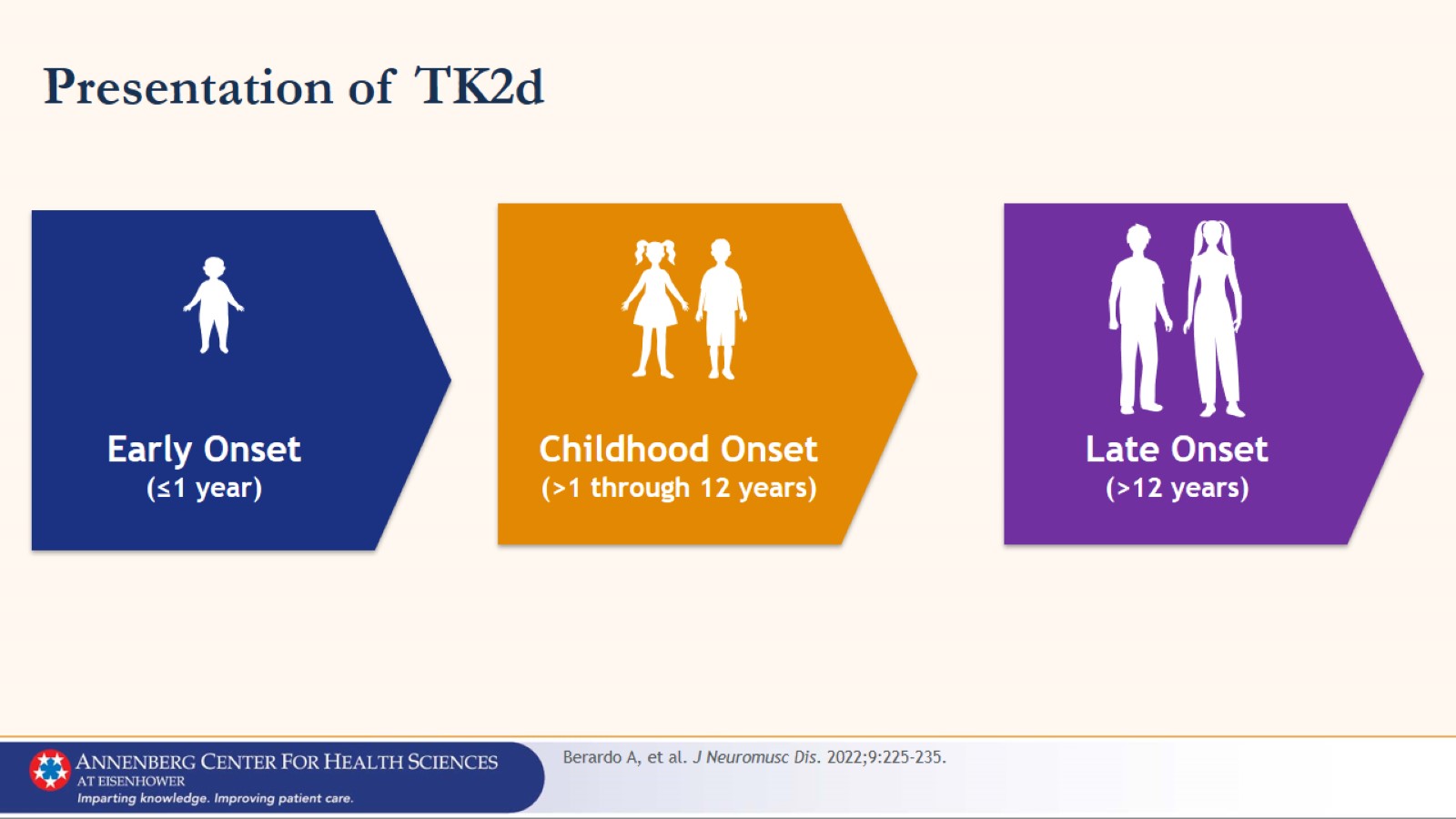 Presentation of TK2d
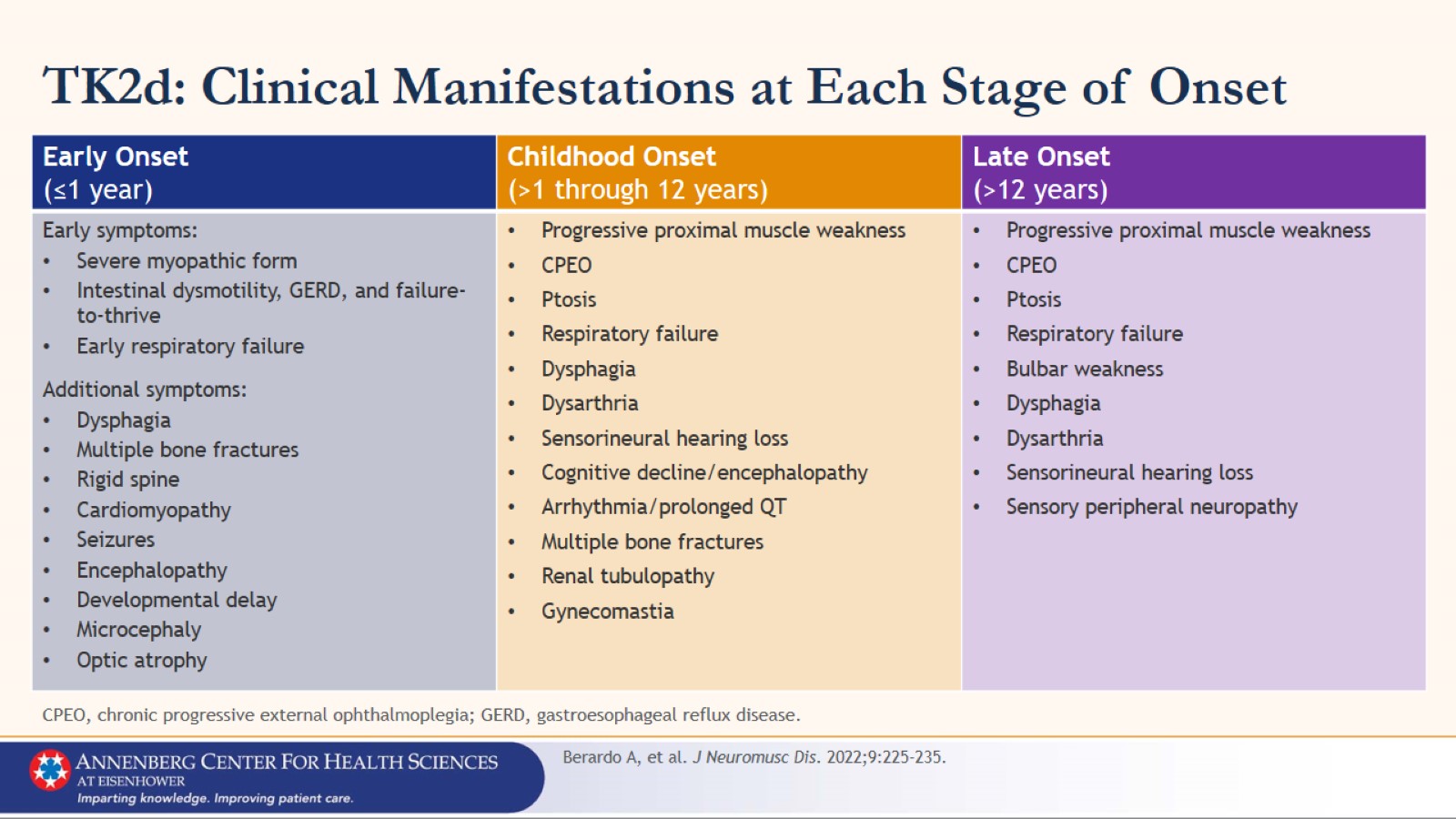 TK2d: Clinical Manifestations at Each Stage of Onset
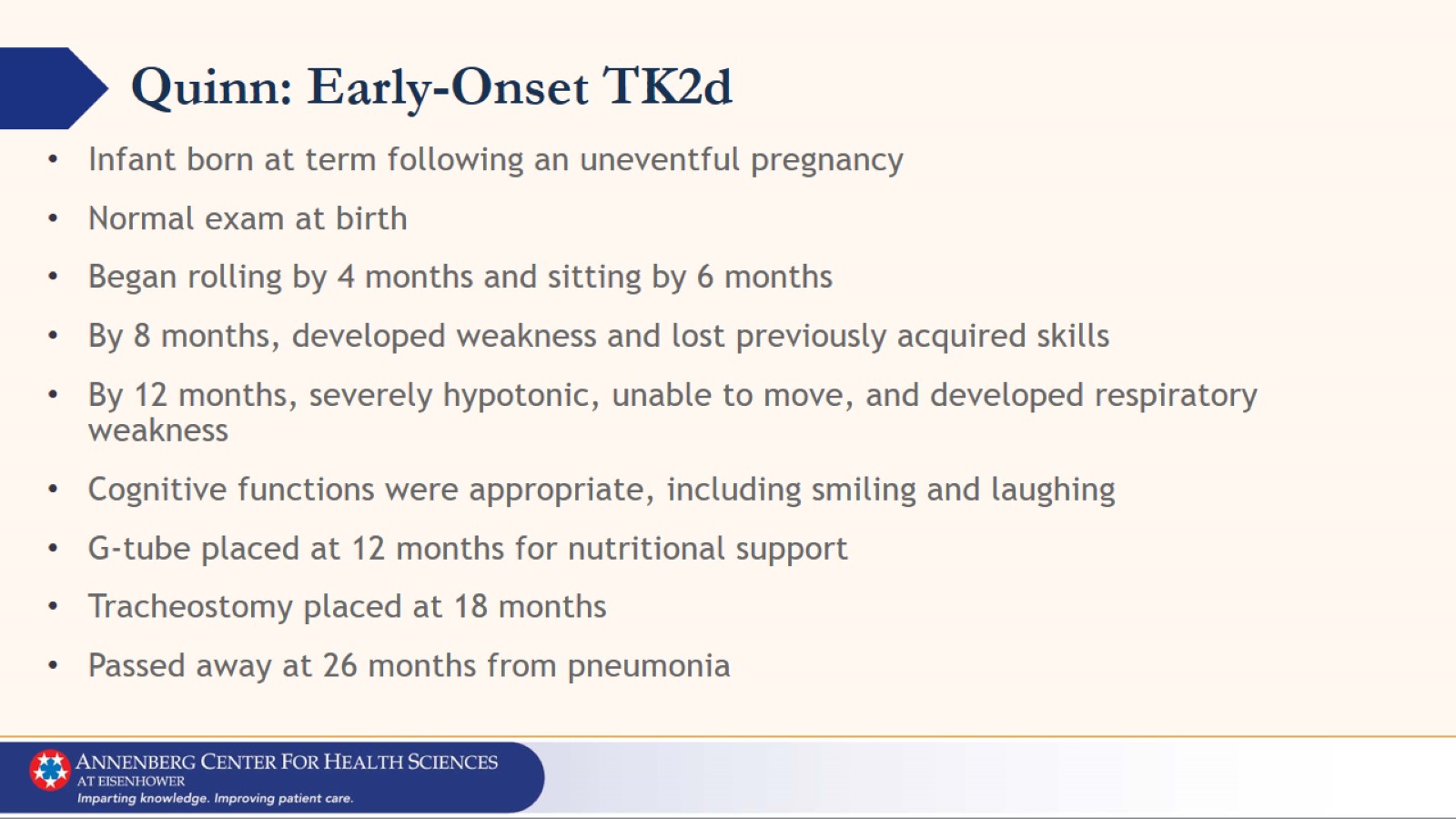 Quinn: Early-Onset TK2d
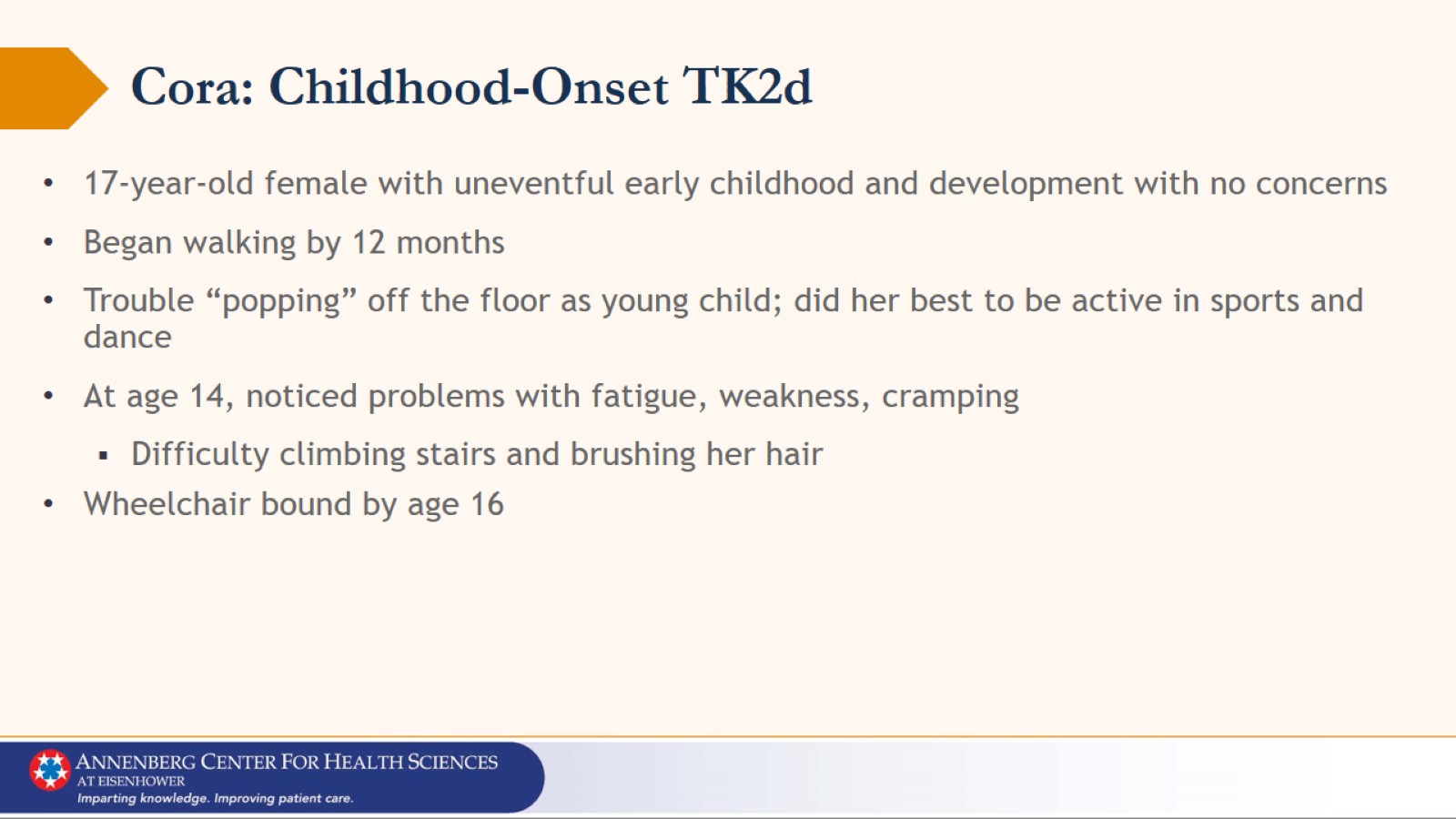 Cora: Childhood-Onset TK2d
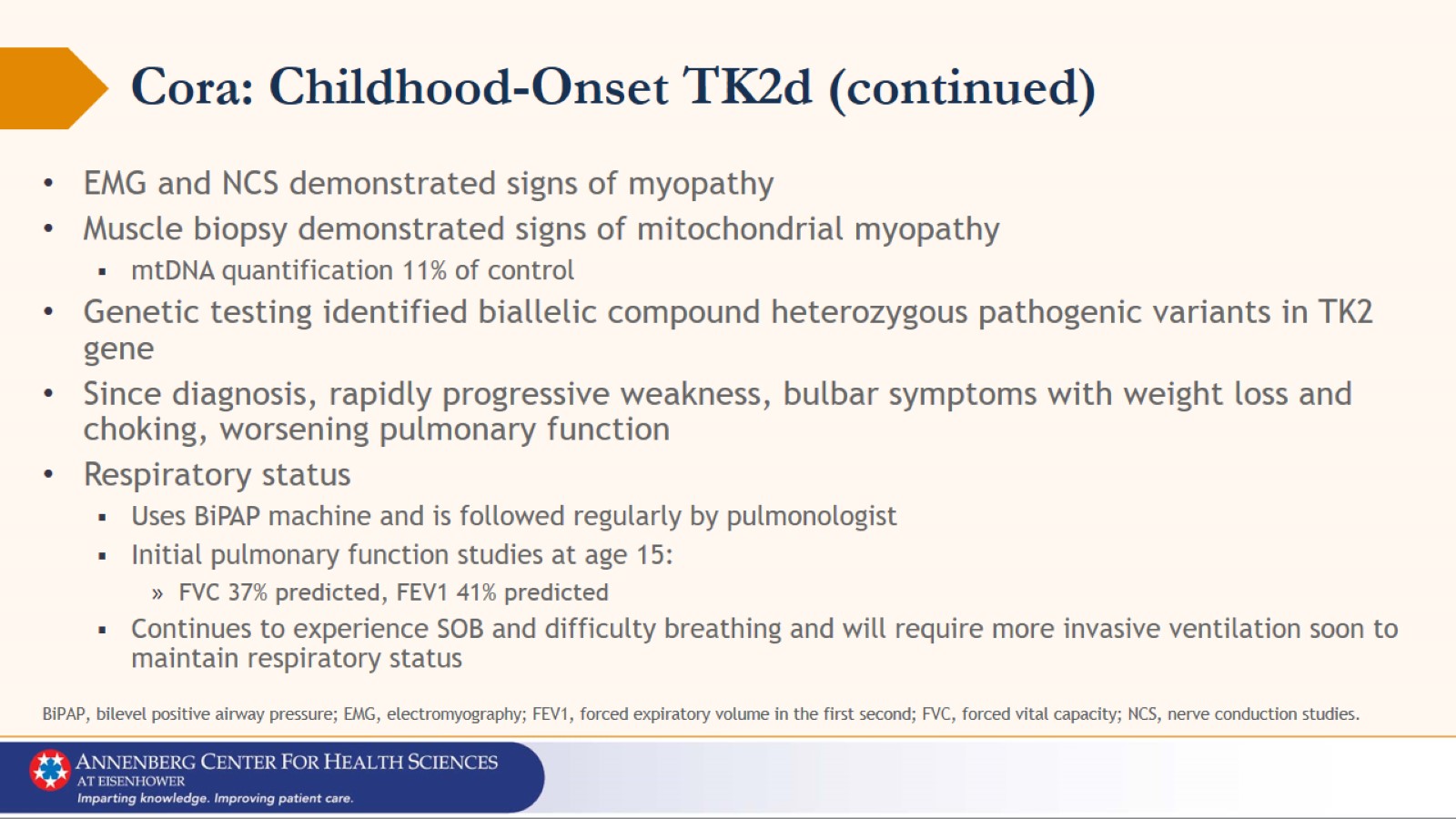 Cora: Childhood-Onset TK2d (continued)
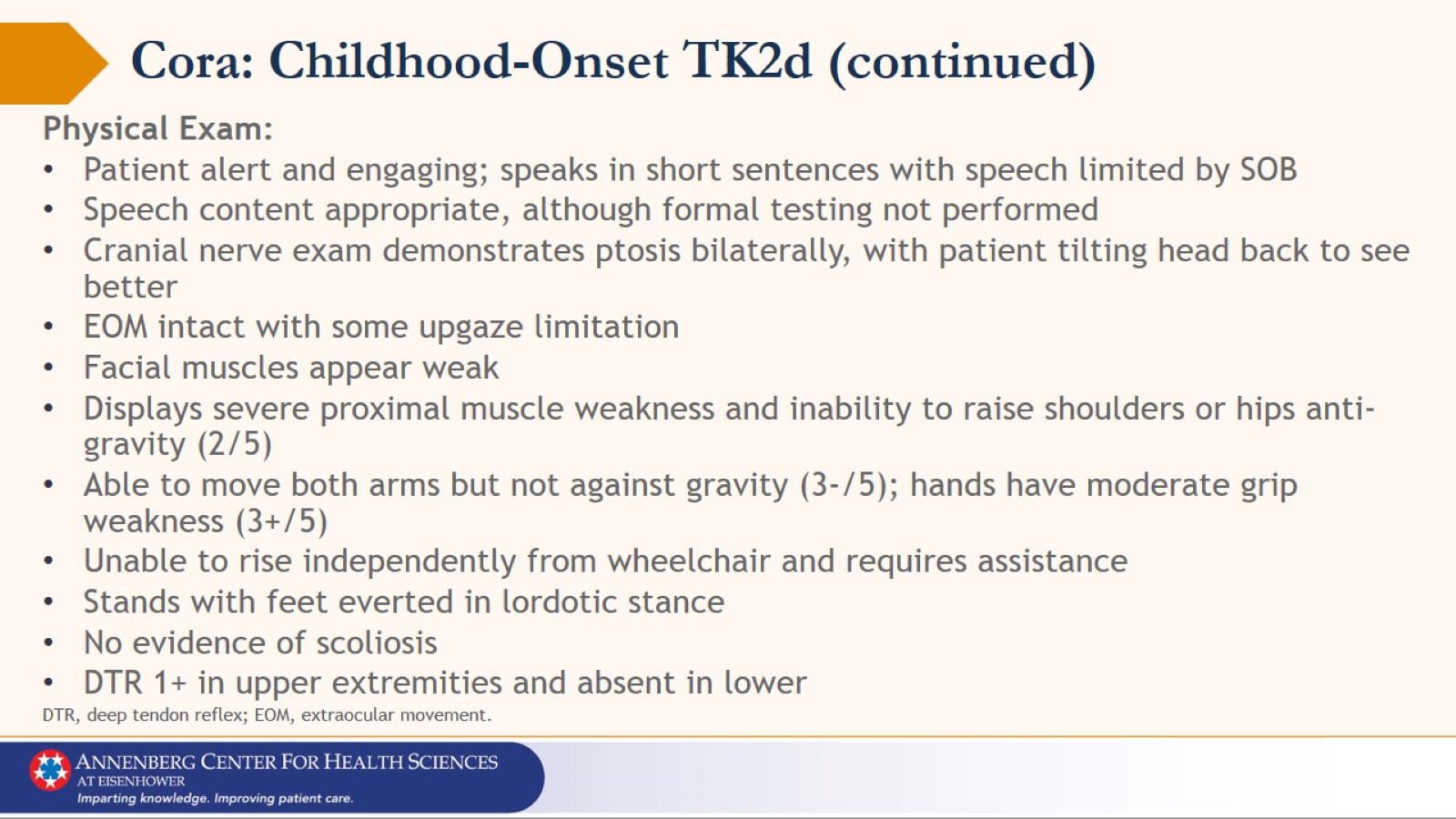 Cora: Childhood-Onset TK2d (continued)
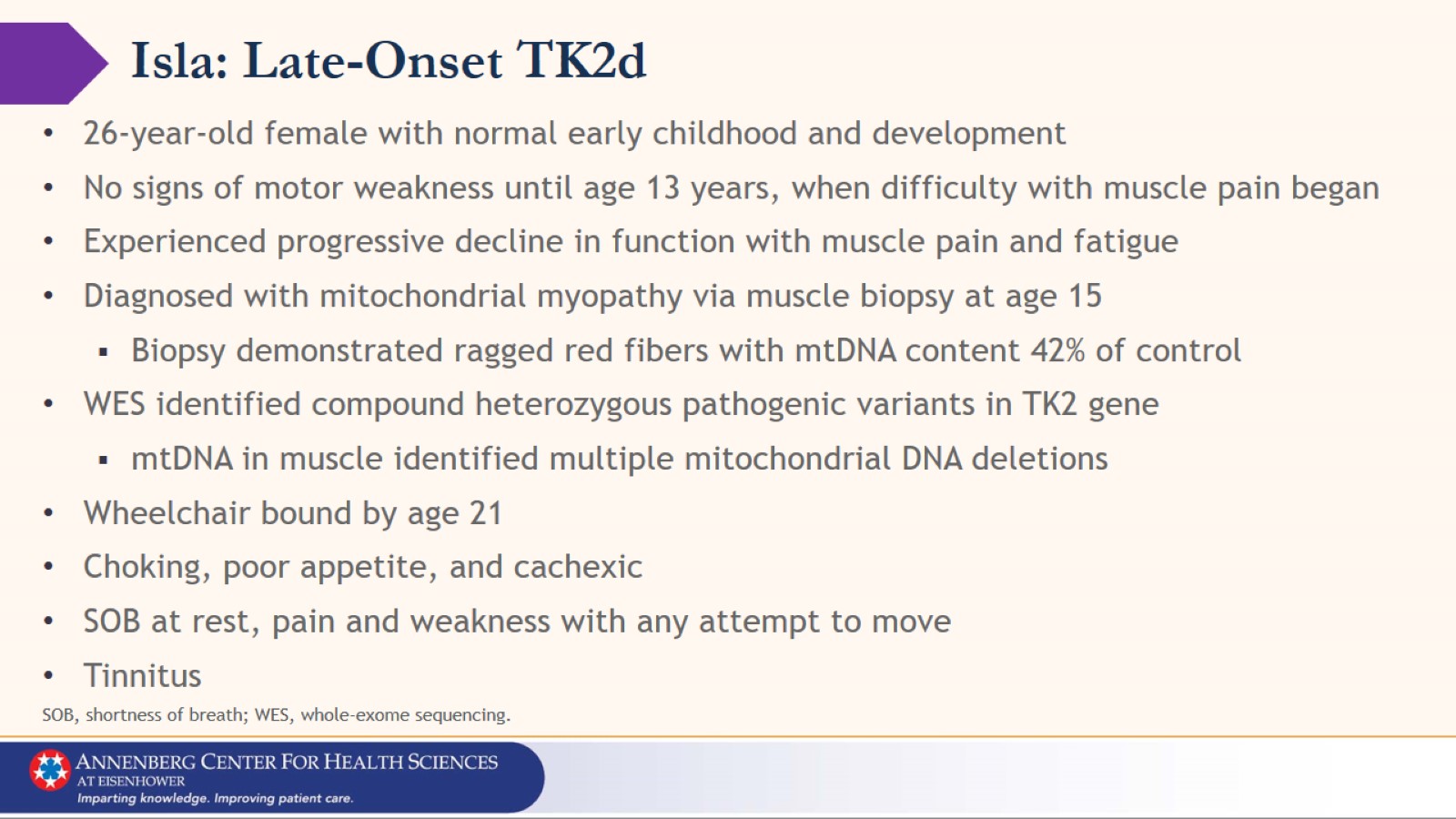 Isla: Late-Onset TK2d
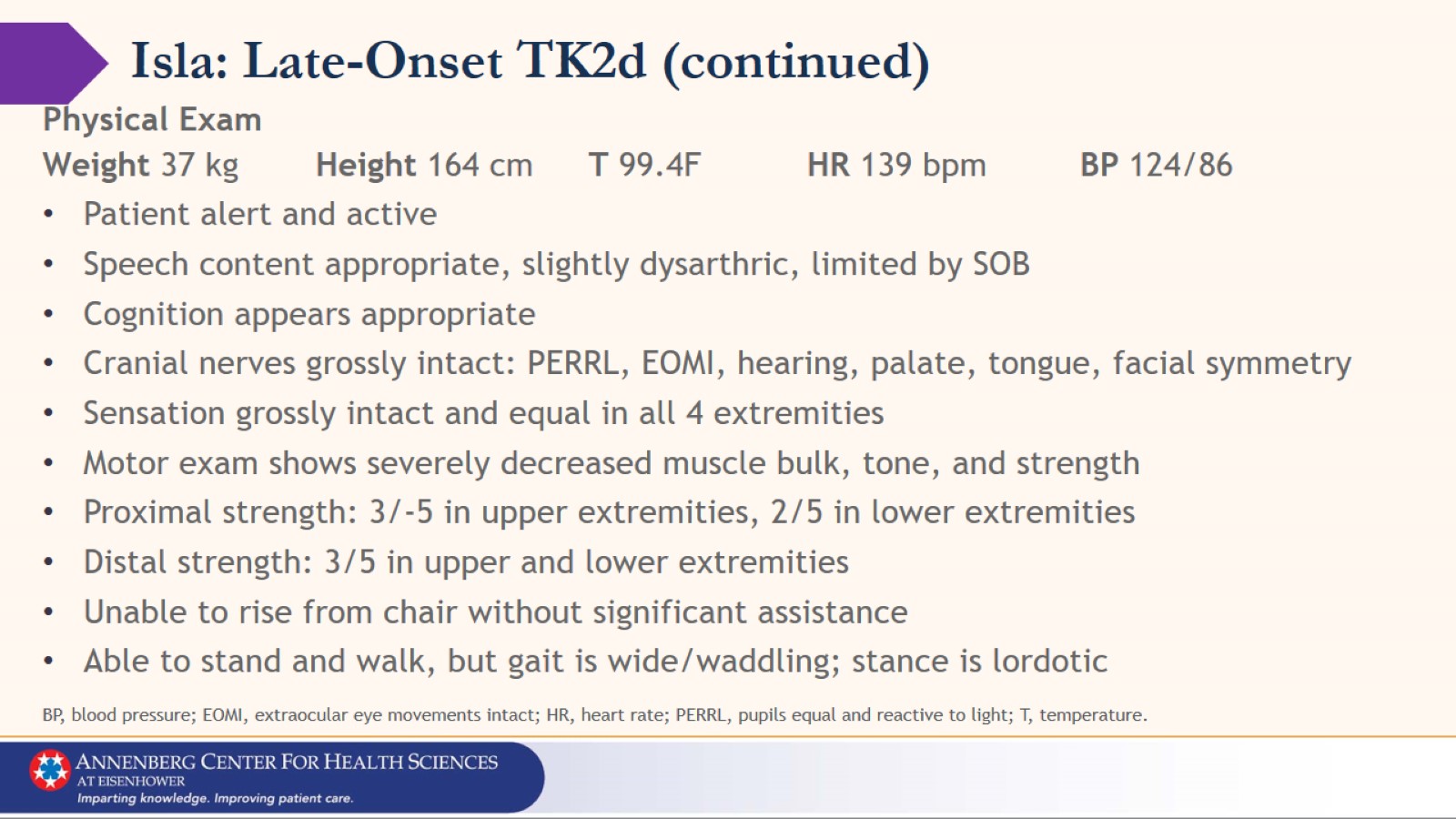 Isla: Late-Onset TK2d (continued)
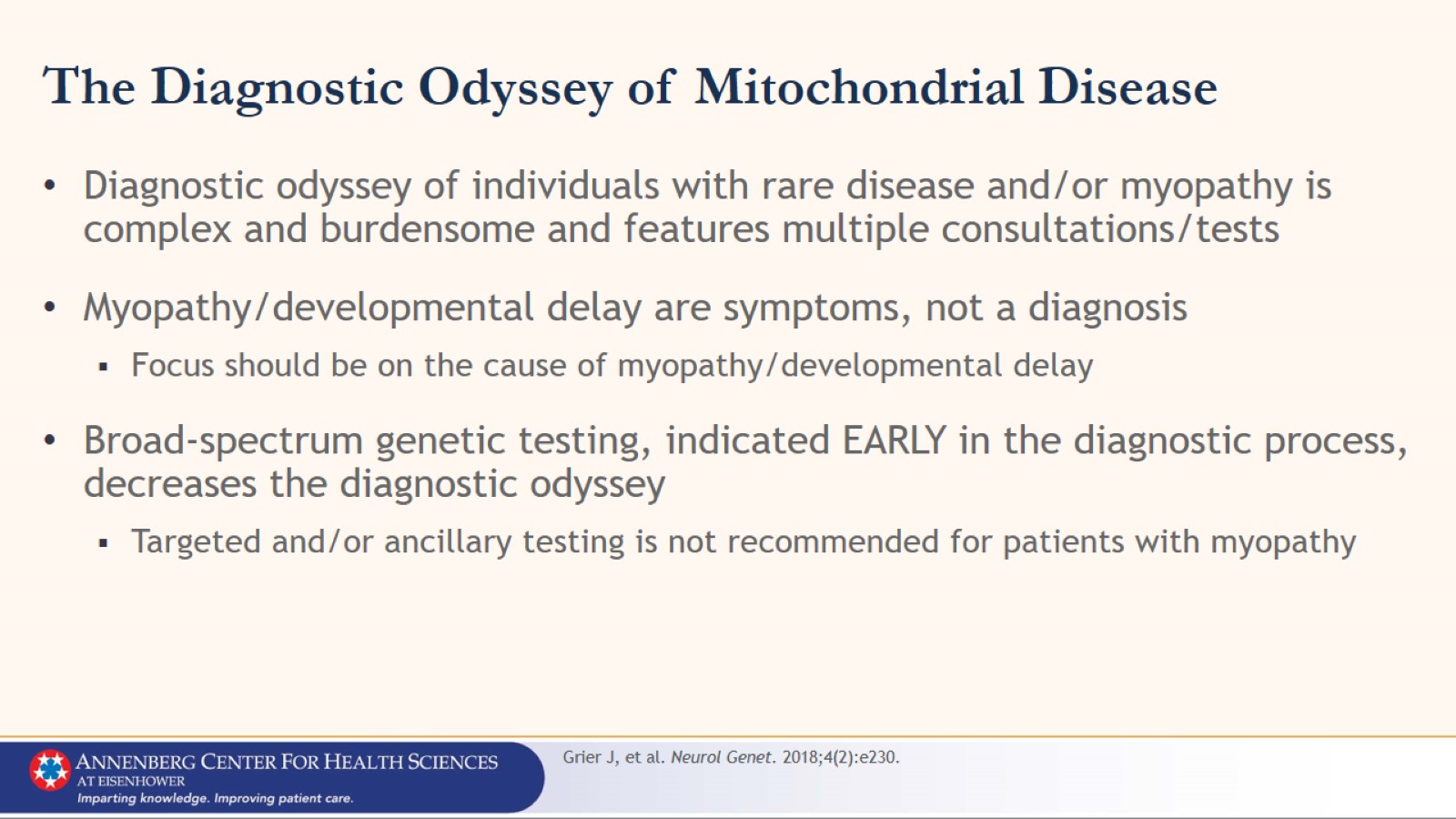 The Diagnostic Odyssey of Mitochondrial Disease
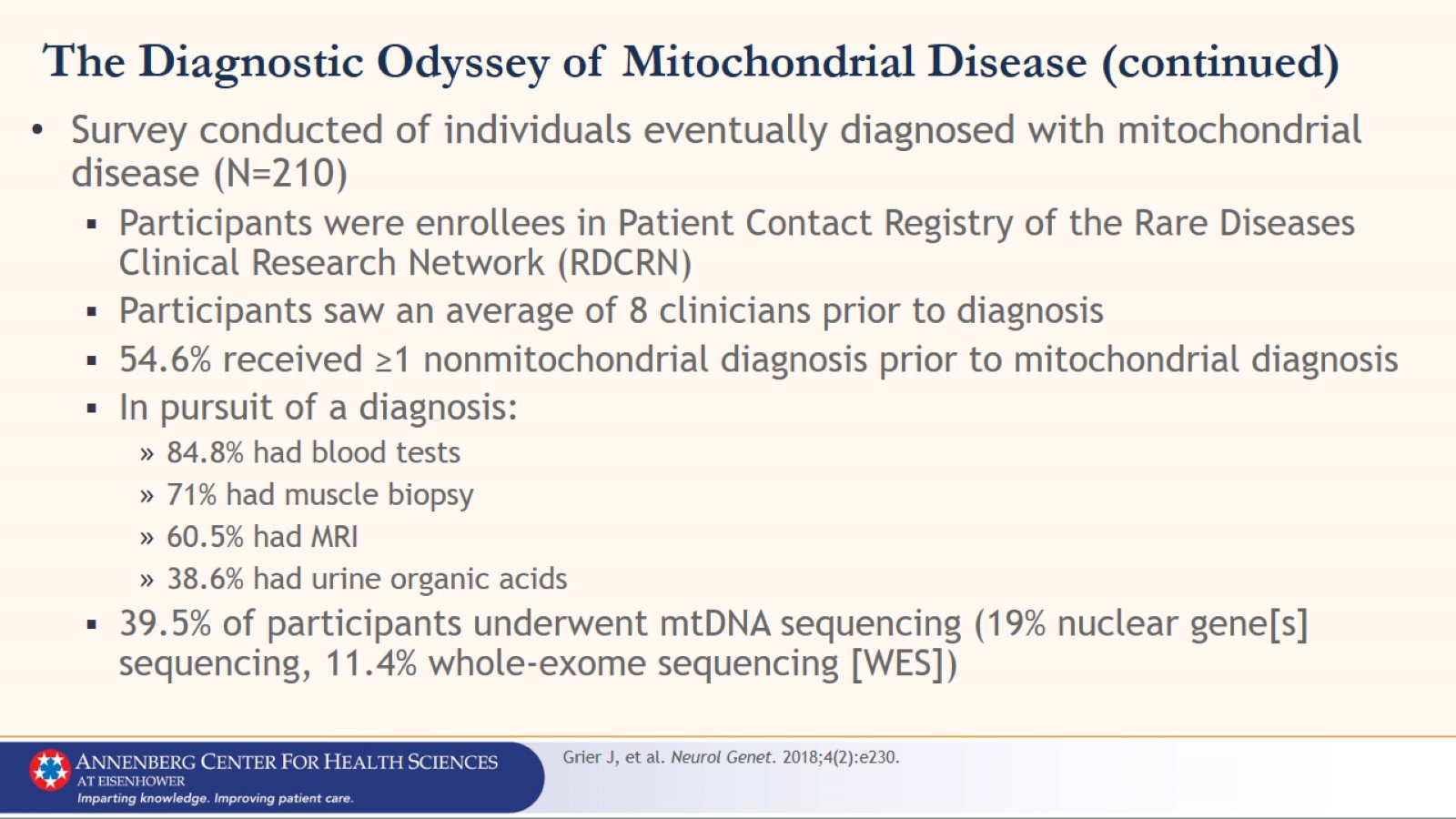 The Diagnostic Odyssey of Mitochondrial Disease (continued)
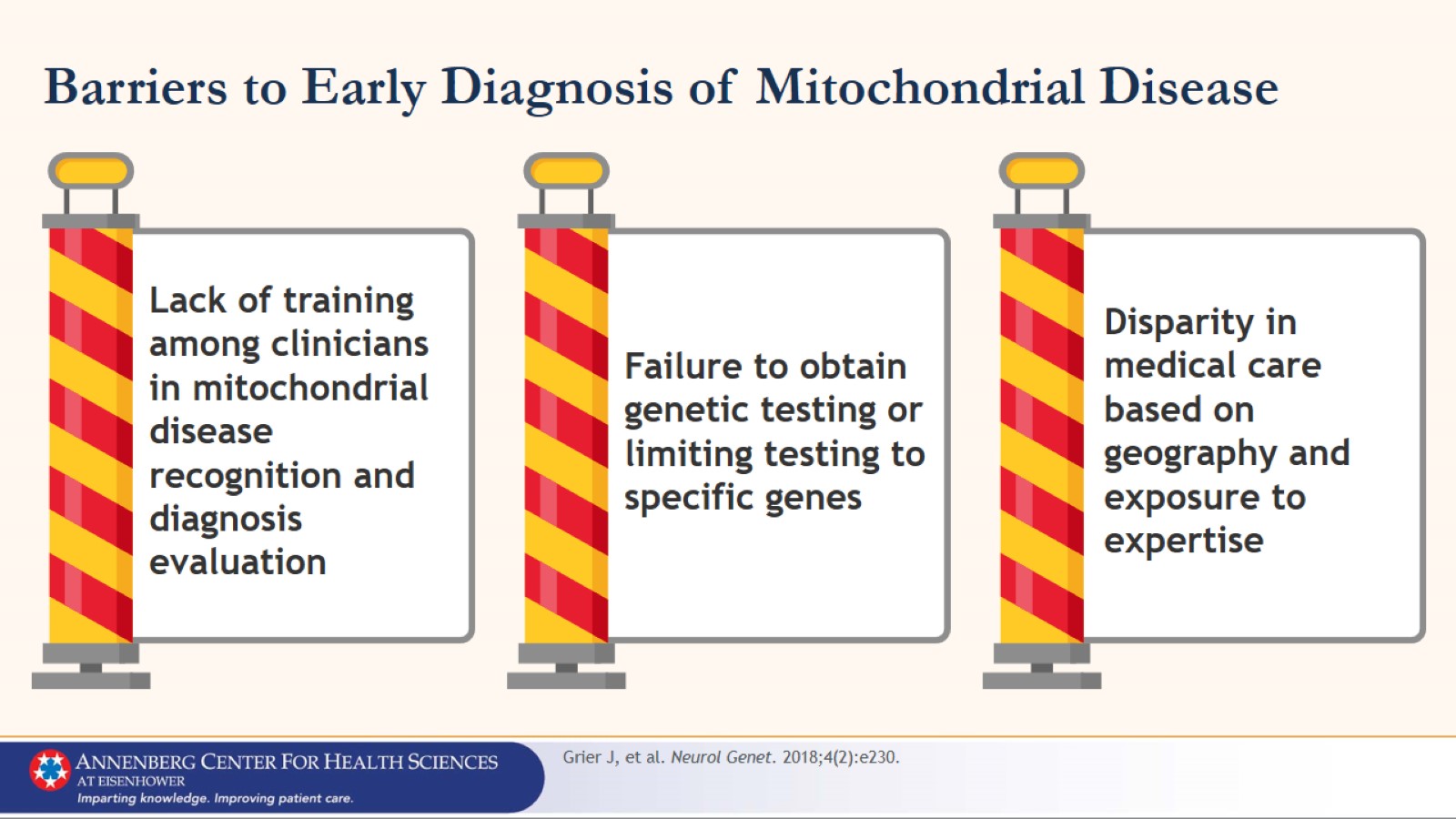 Barriers to Early Diagnosis of Mitochondrial Disease
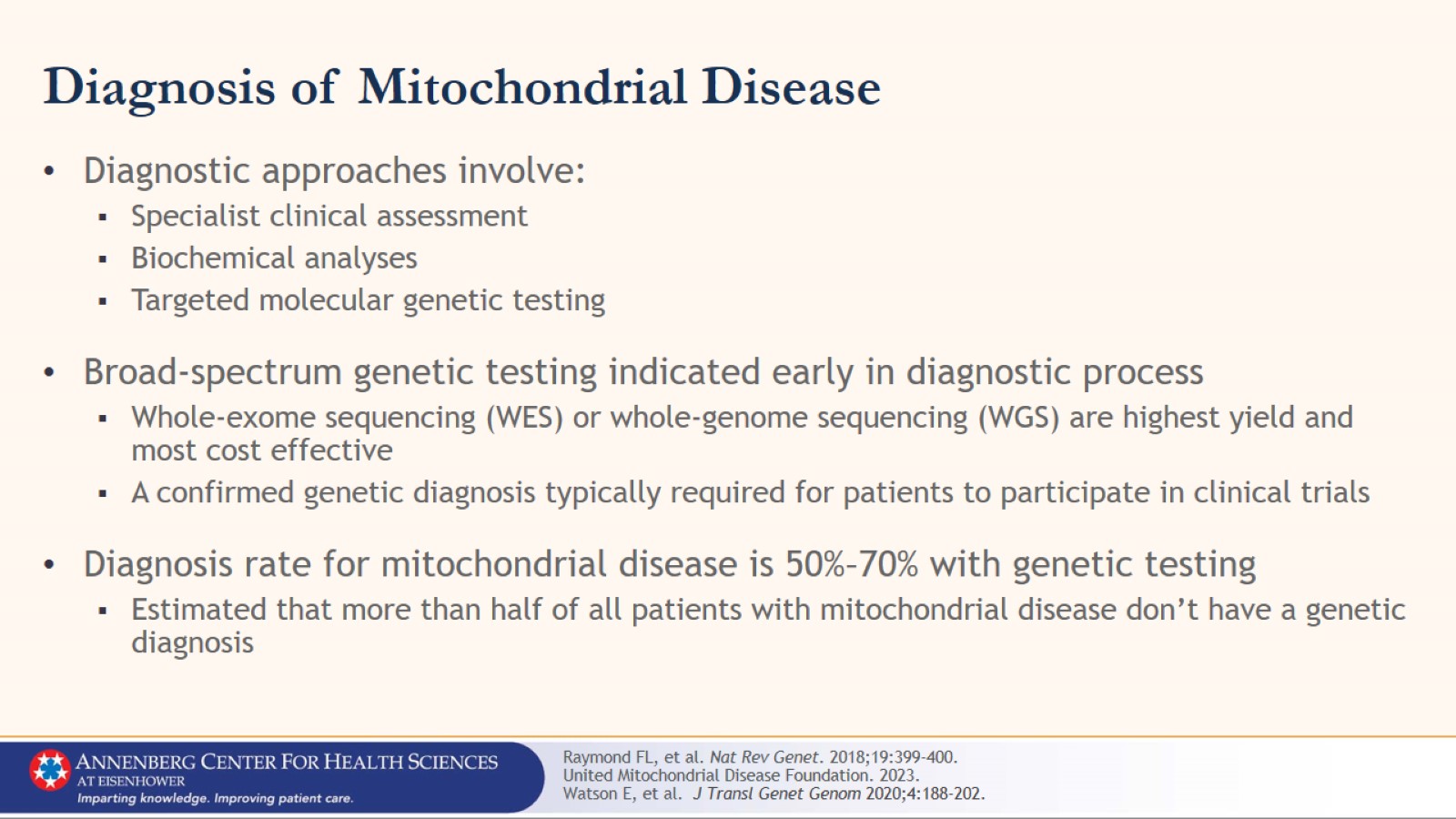 Diagnosis of Mitochondrial Disease
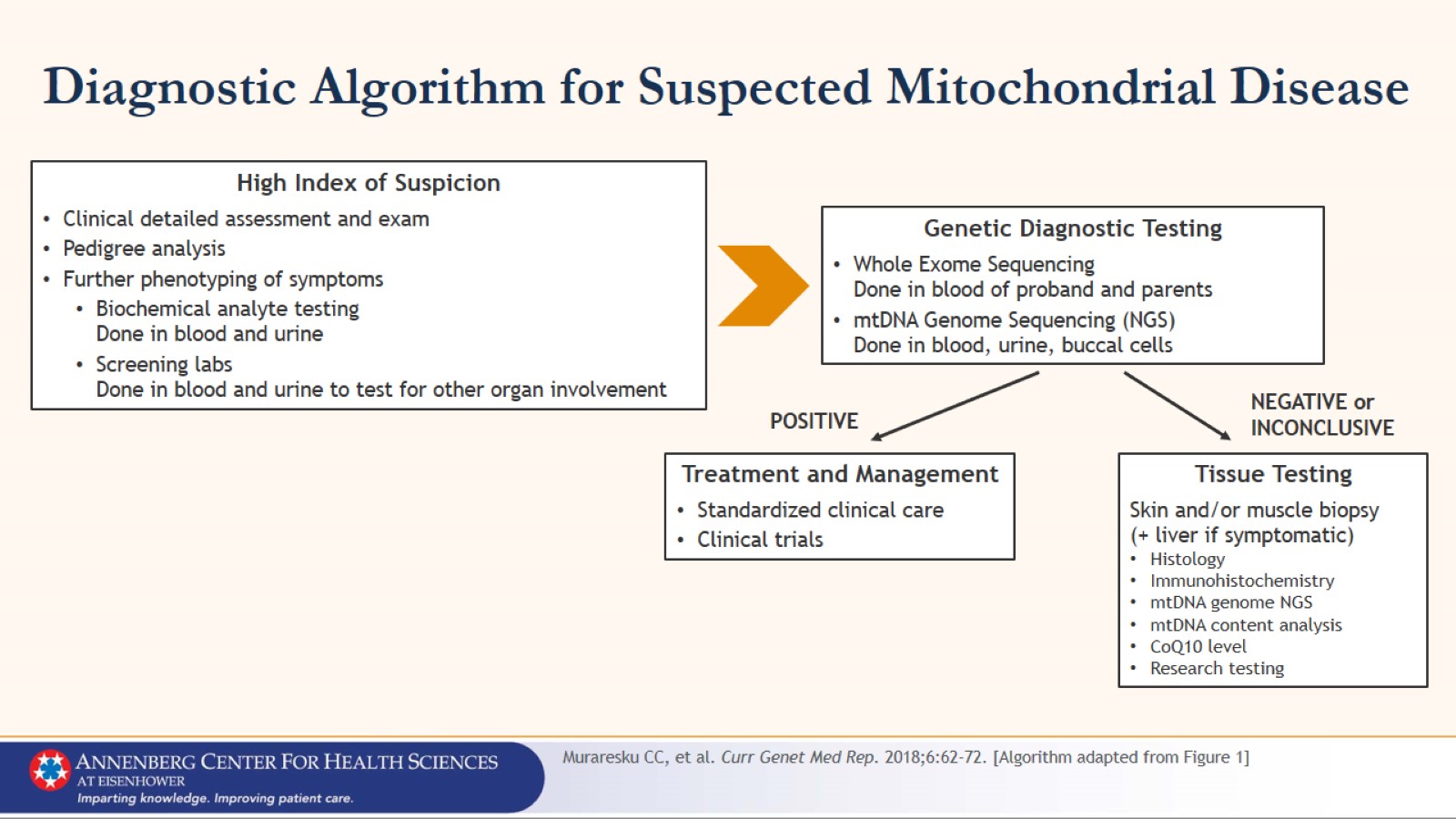 Diagnostic Algorithm for Suspected Mitochondrial Disease
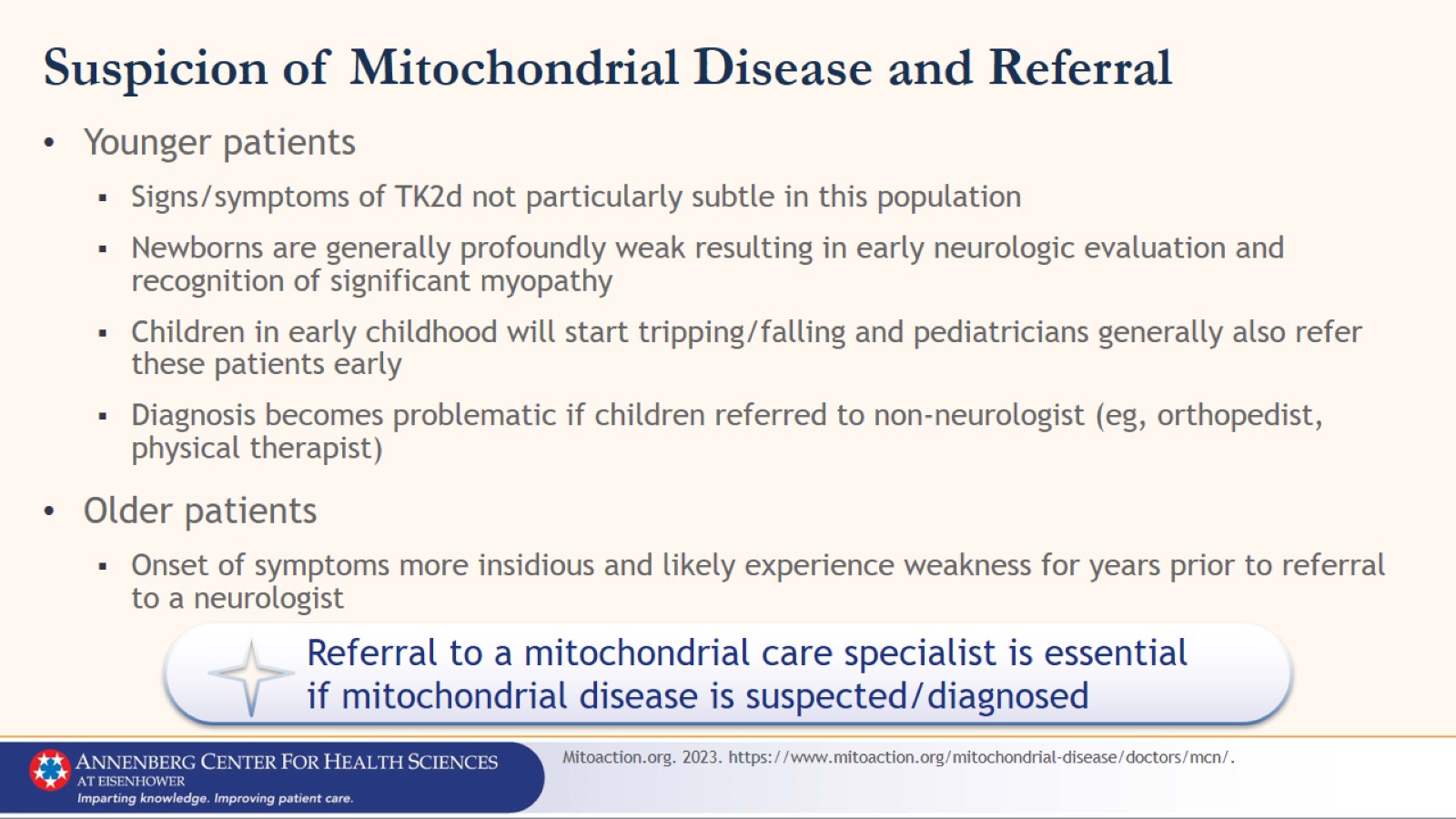 Suspicion of Mitochondrial Disease and Referral
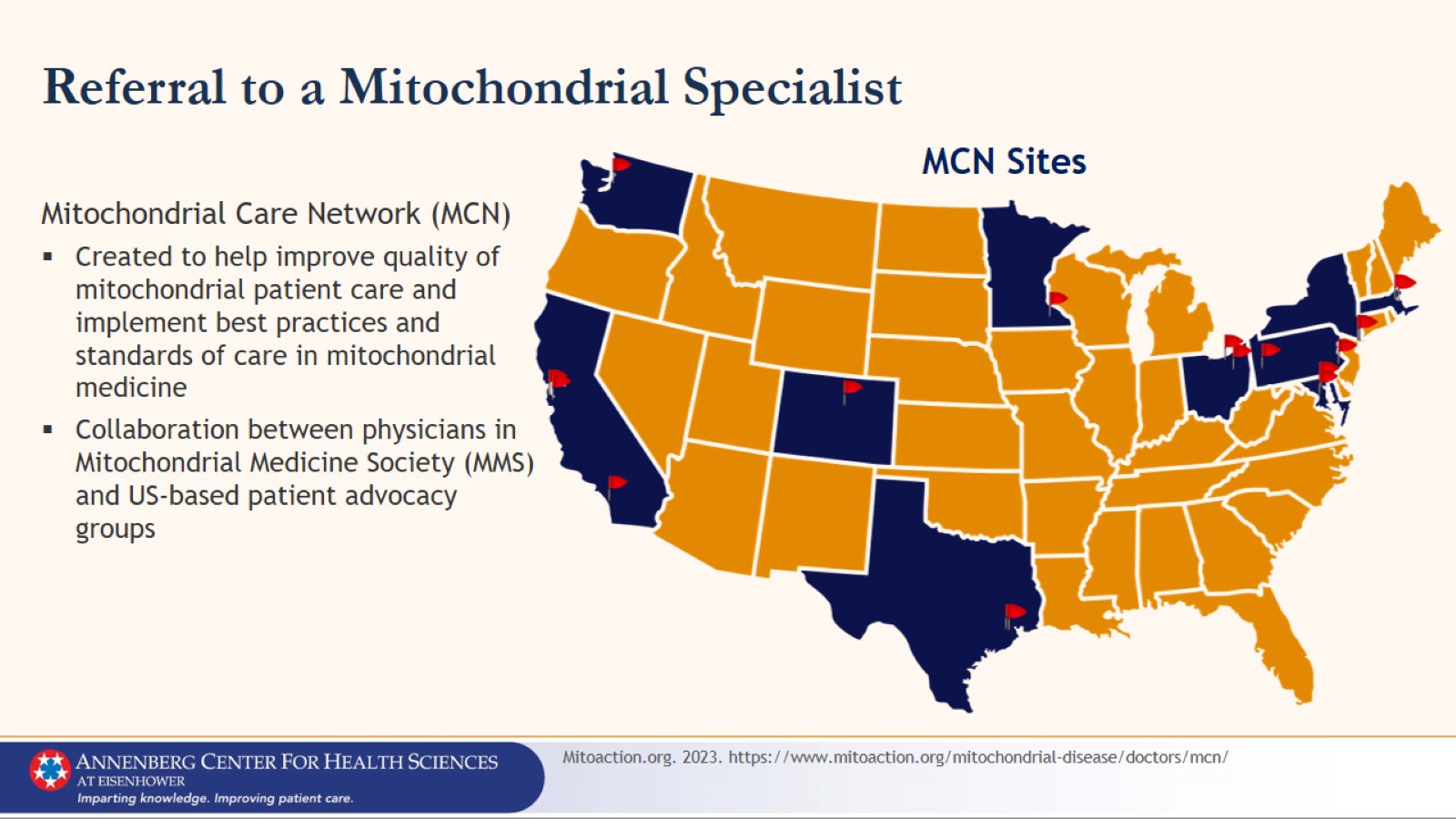 Referral to a Mitochondrial Specialist
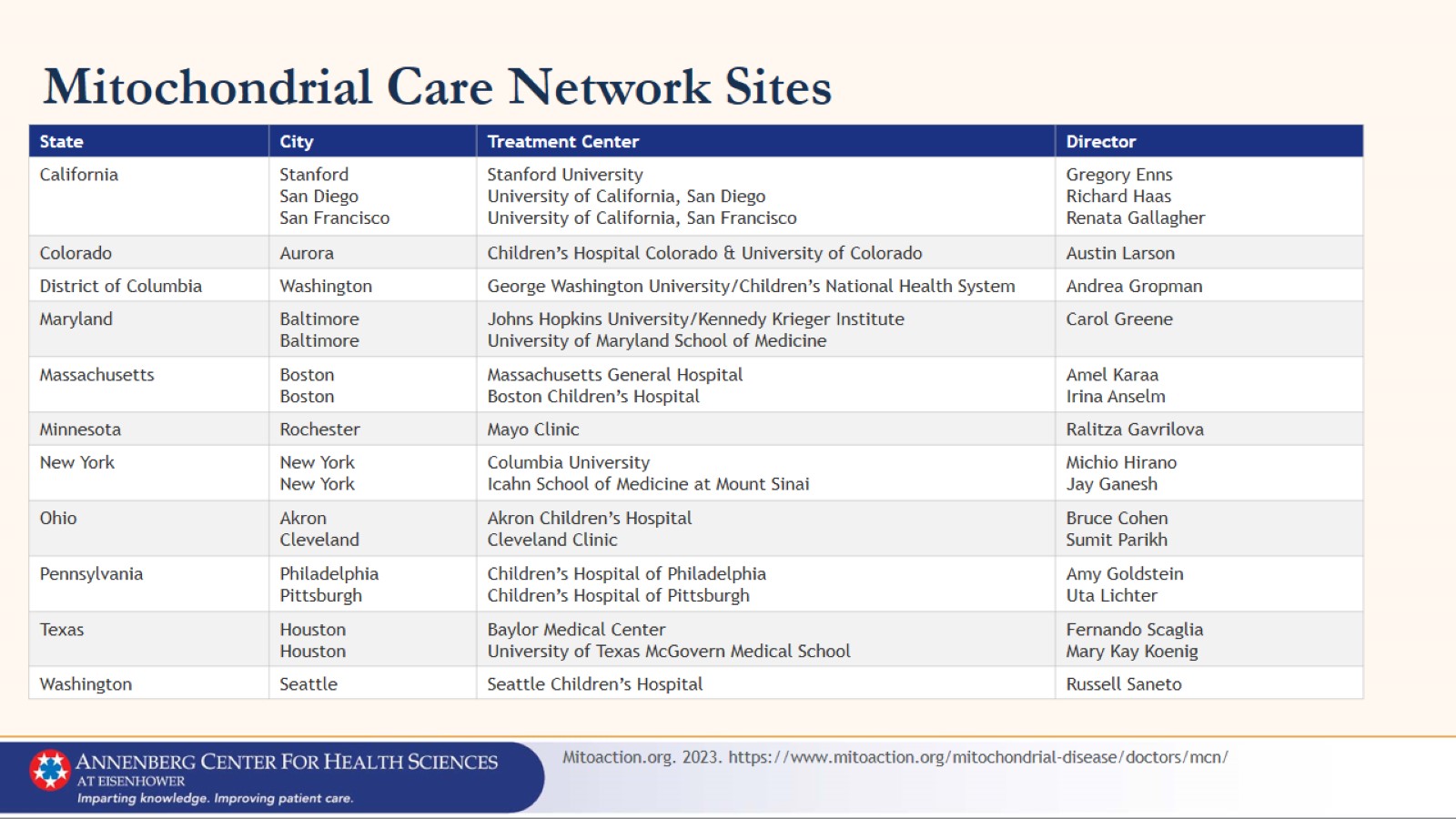 Mitochondrial Care Network Sites
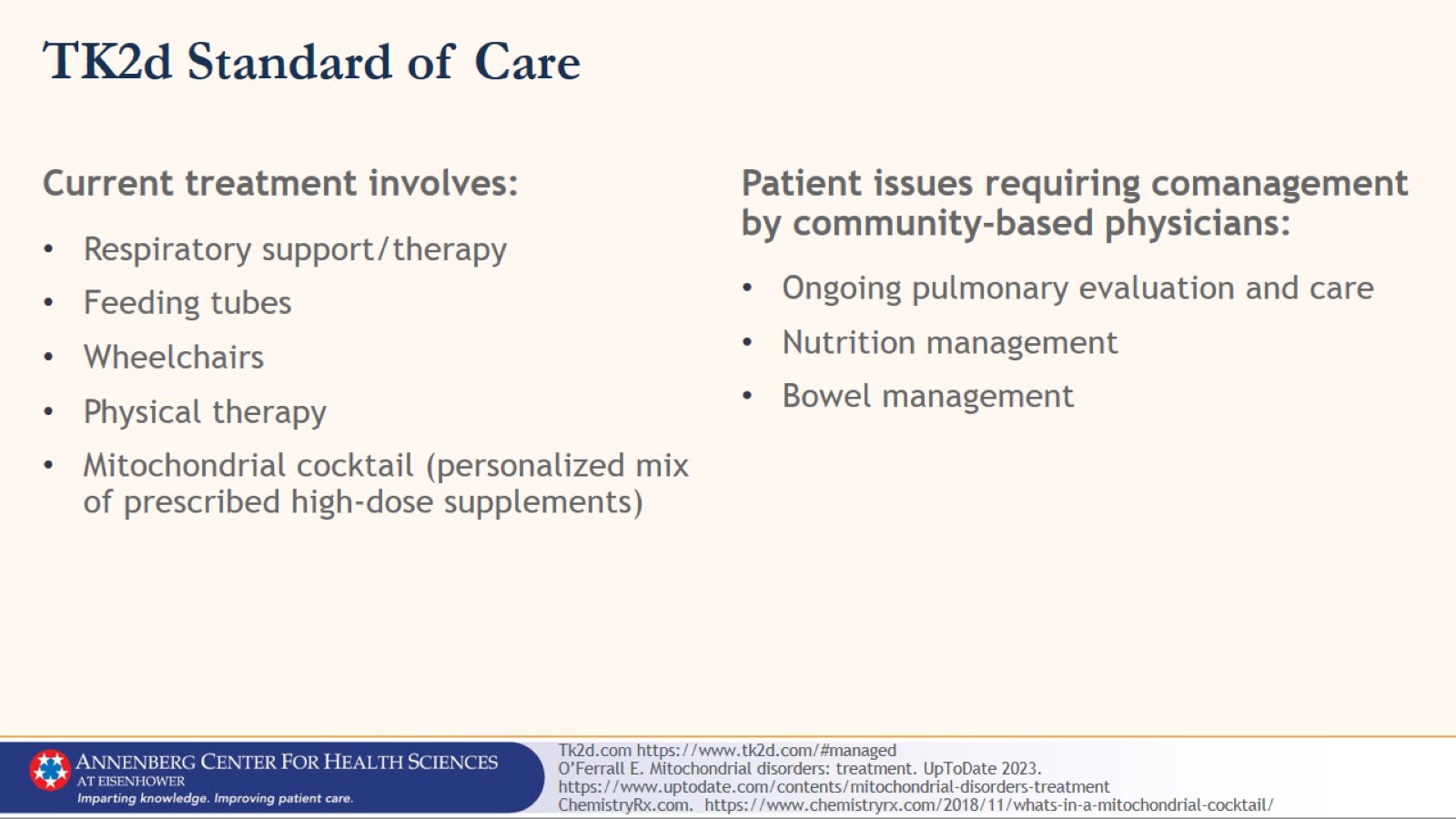 TK2d Standard of Care
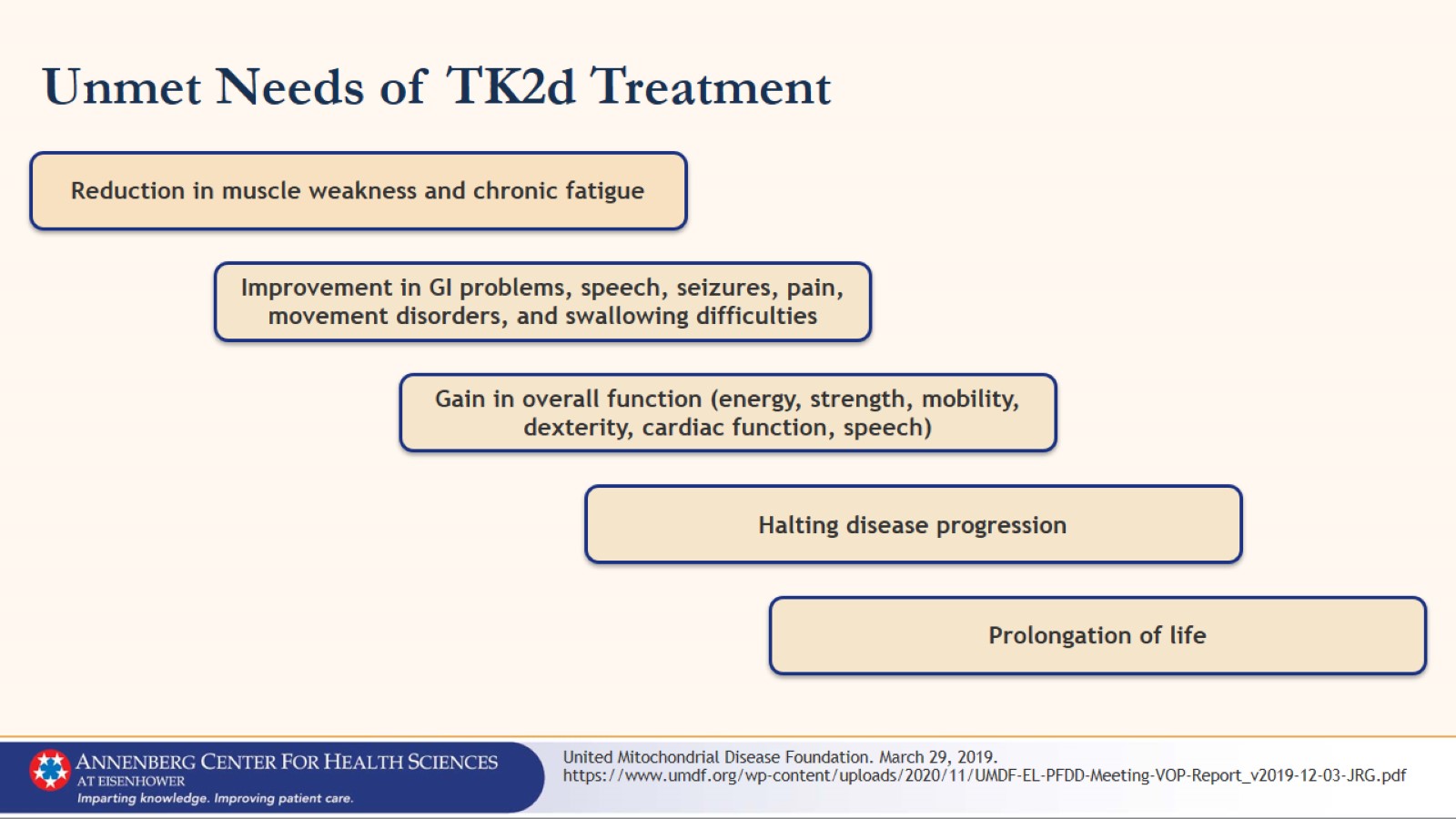 Unmet Needs of TK2d Treatment
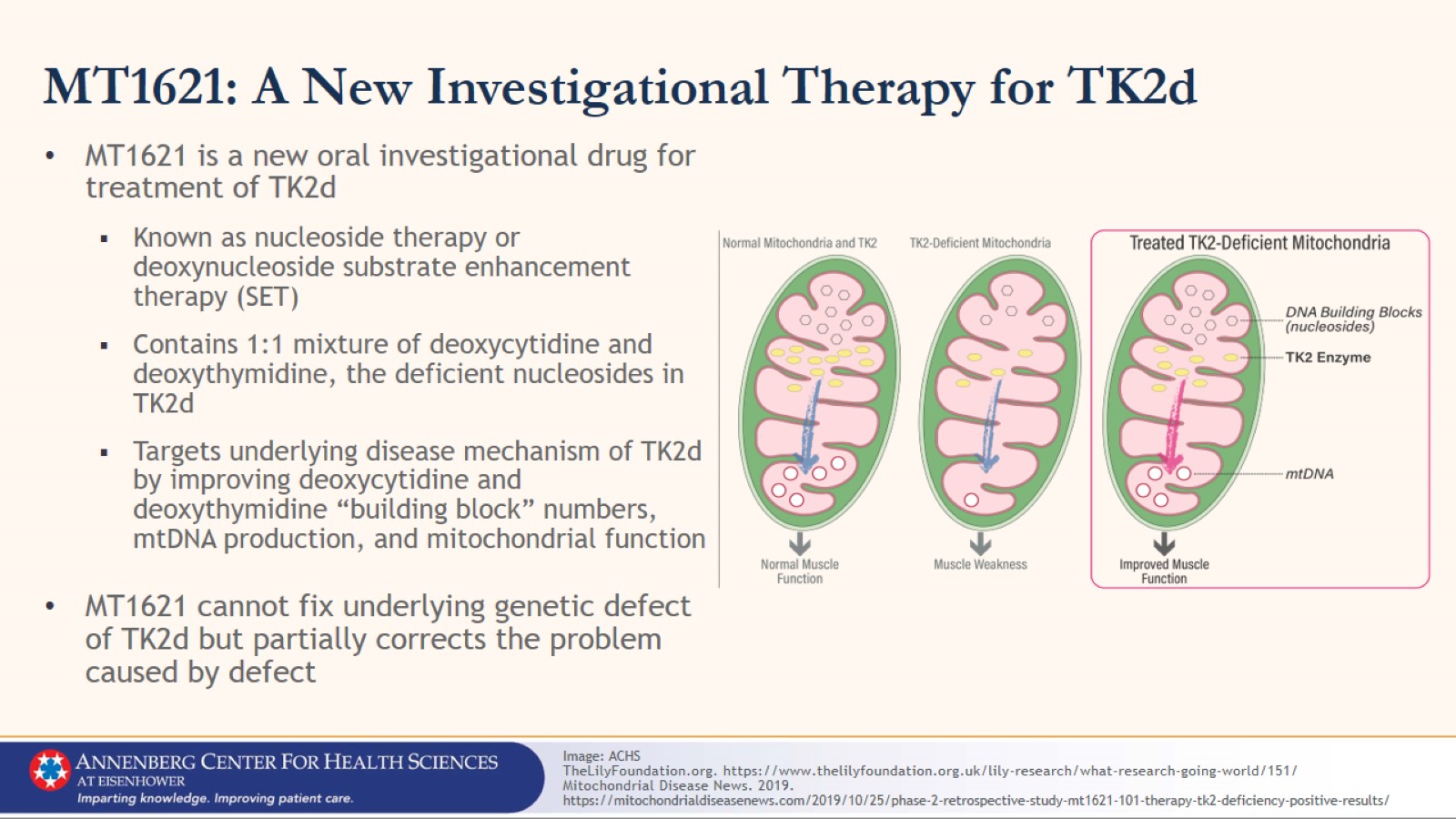 MT1621: A New Investigational Therapy for TK2d
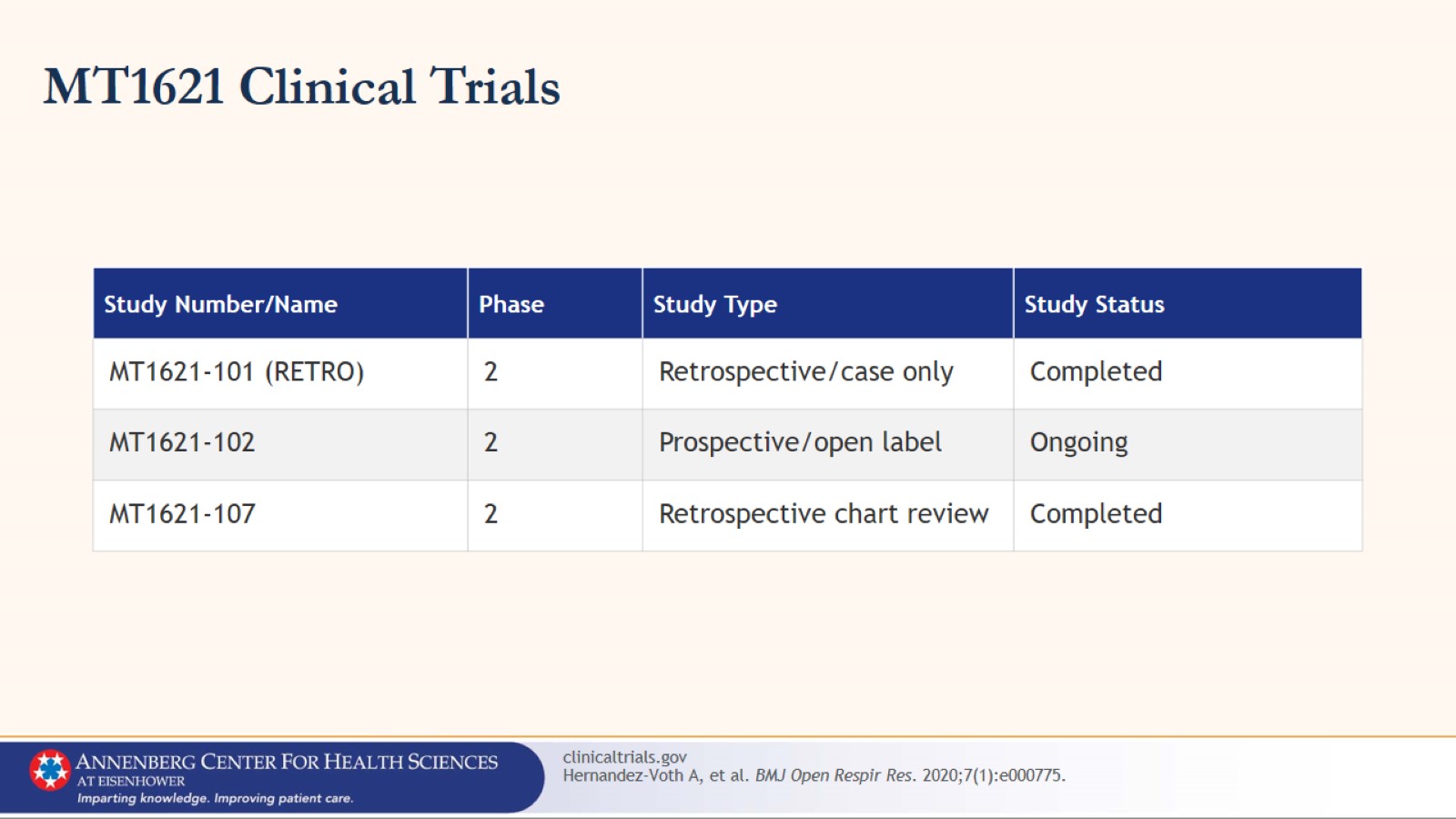 MT1621 Clinical Trials
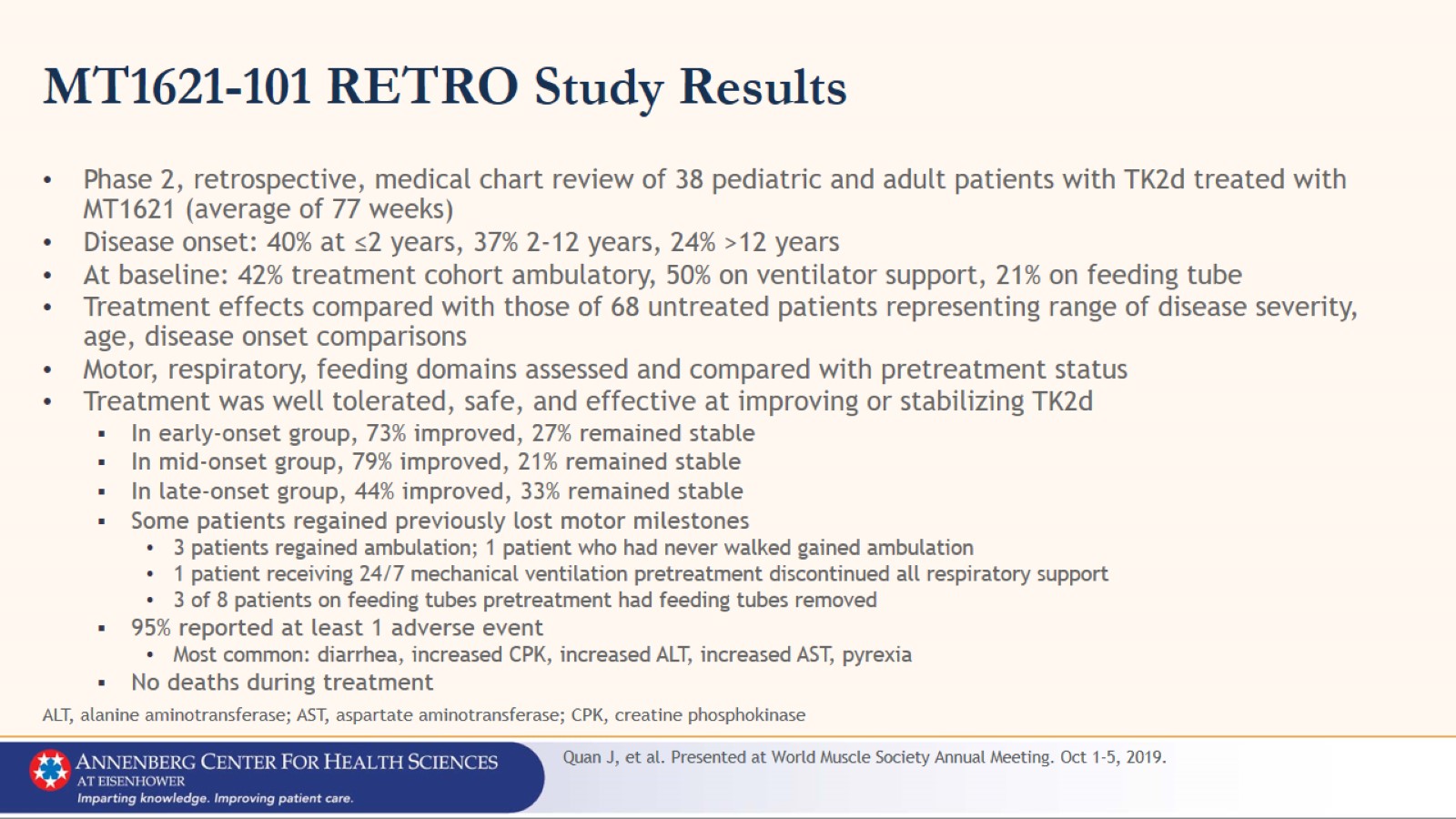 MT1621-101 RETRO Study Results
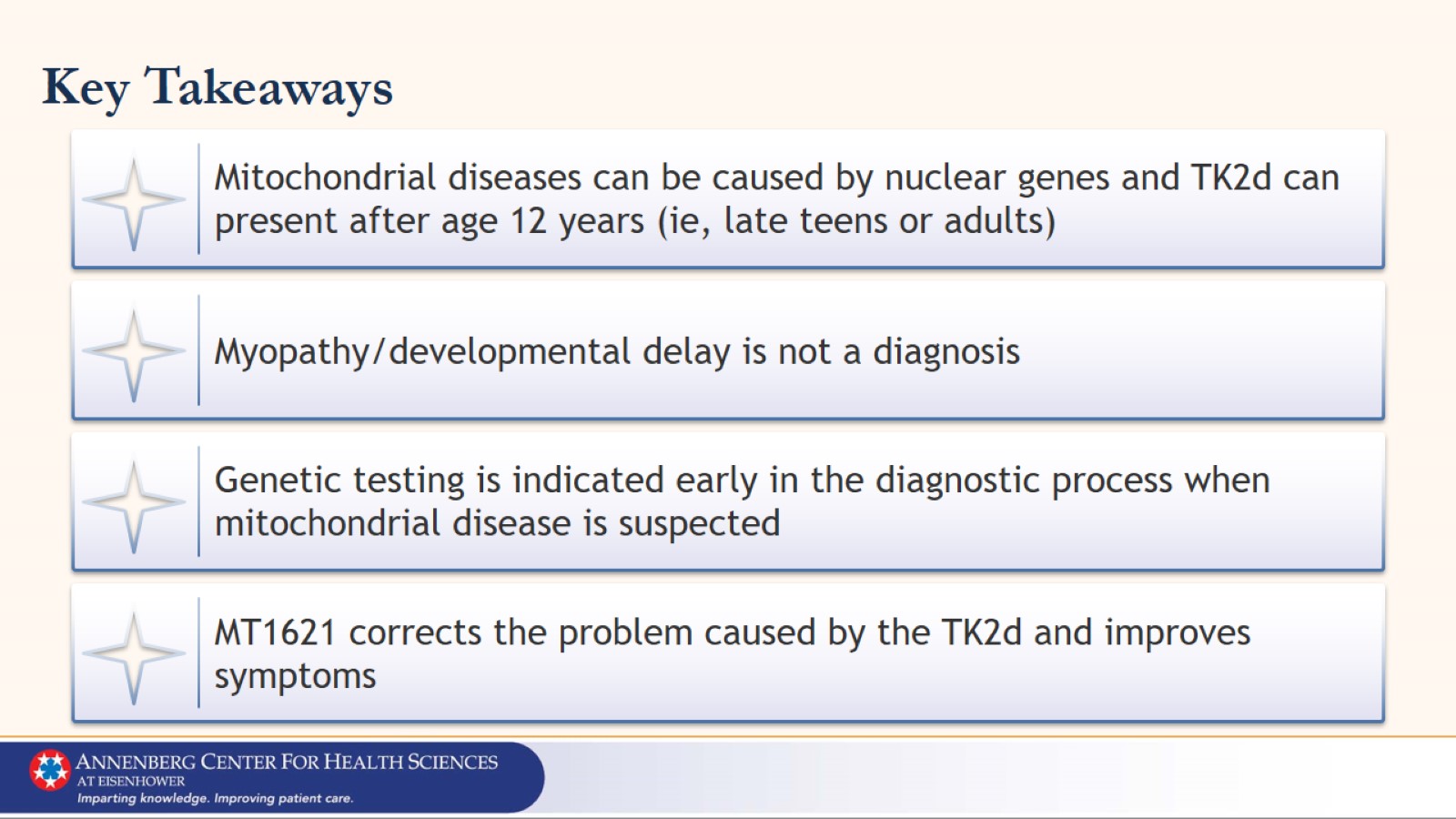 Key Takeaways
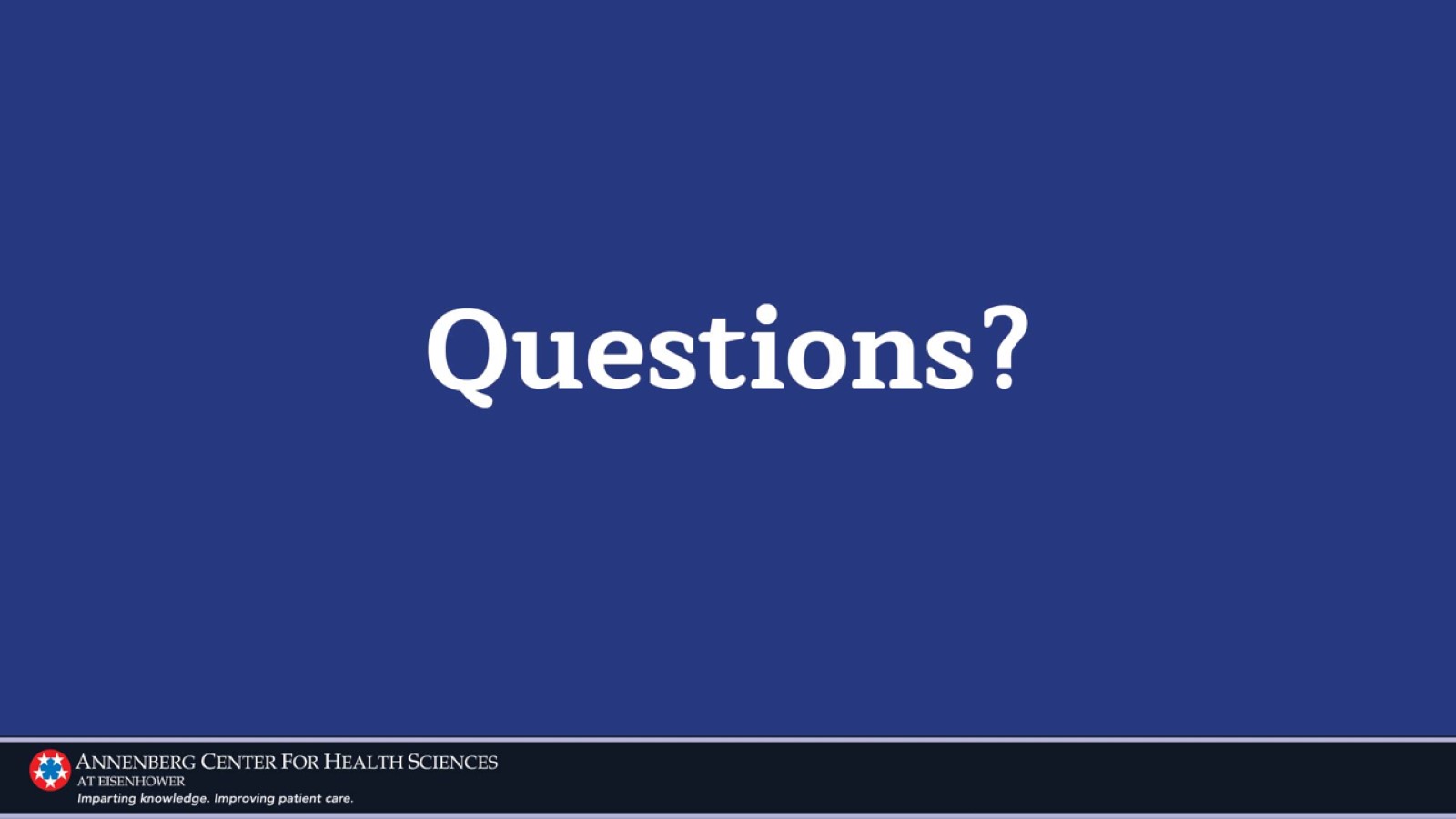 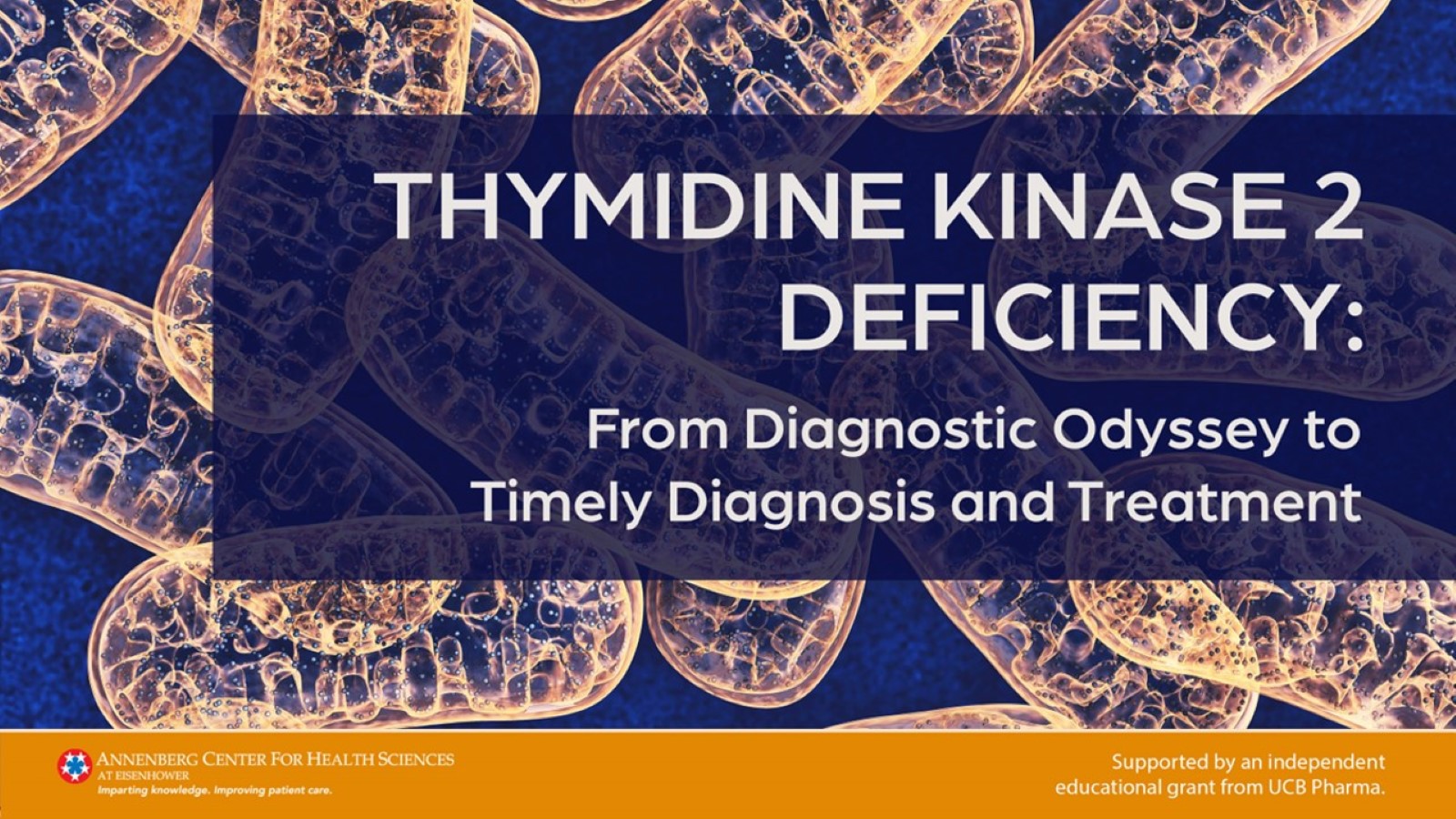